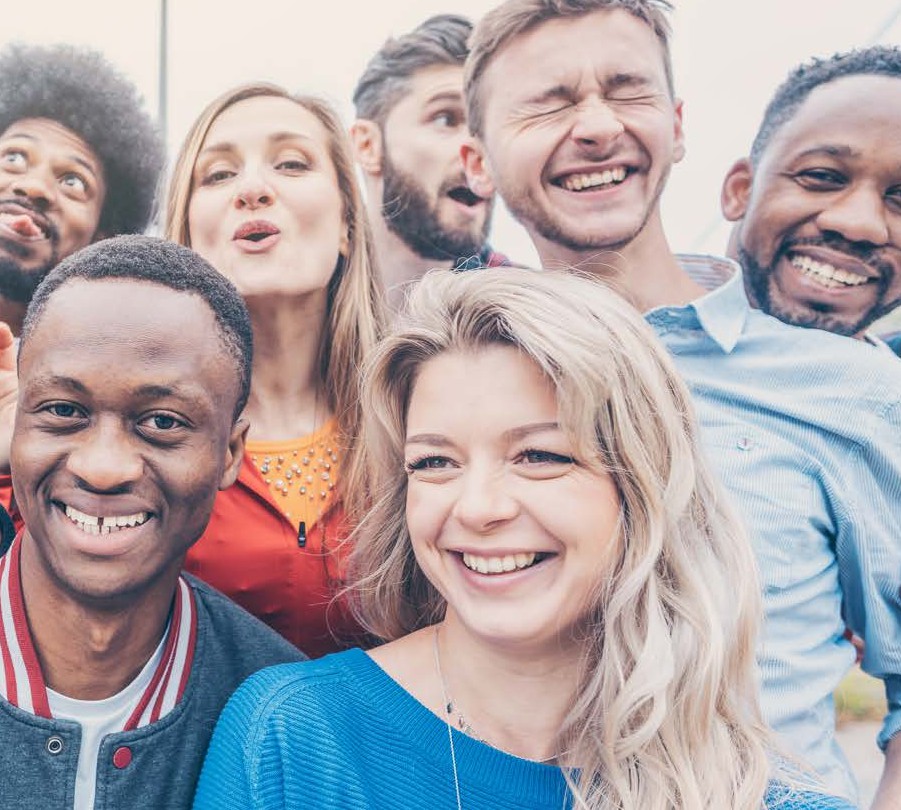 WORK	WITH	DIVERSE	PEOPLE
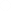 For		this	unit,	you	will	be	assessed	on	the following: 
Assessment	1 Knowledge Questions 
Assessment	2 Project
Assessment      3 Interview & Observations
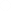 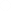 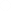 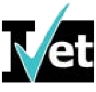 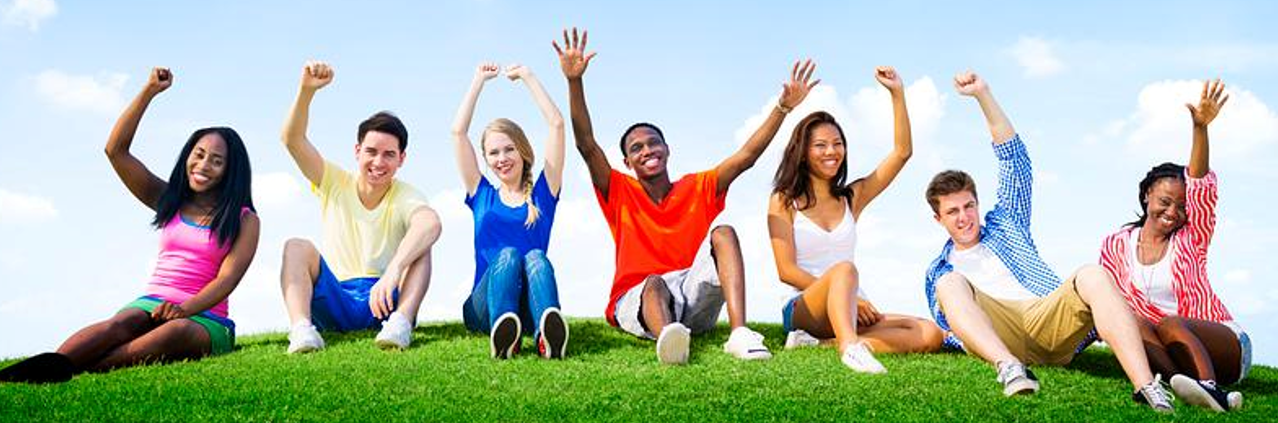 Activity 5
Activity 6
Activity 7
Activity 8
Activity 9
Checkpoint 1
Checkpoint 2
Checkpoint 3
Checkpoint 4
Activity 1
Activity 2
Activity 3
Activity 4
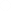 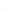 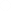 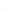 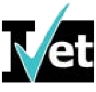 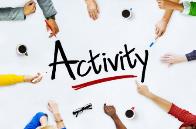 1. Brainstorm - what does the term diversity mean to you?
As a class, discuss what the term ‘diversity’ means to you and your peers.
What sorts of things do you think the term diversity covers?
Diverse means variety and difference. It is a word that can describe how people differ from one to another, whether culturally or linguistically, or through their values and beliefs.
What are some of the things that make you diverse as a person?
Diversity can reflect but not be limited to:
Ability
Age
Economic status
Gender
Political persuasion
Race
Religion
Sexual preference
Do you think diversity is a good or bad thing?
Valuing diversity can strengthen positive relationships within the local community, nurture new perspectives, and encourage people from different backgrounds to access and use services.
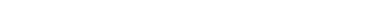 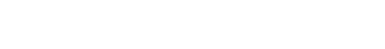 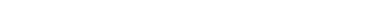 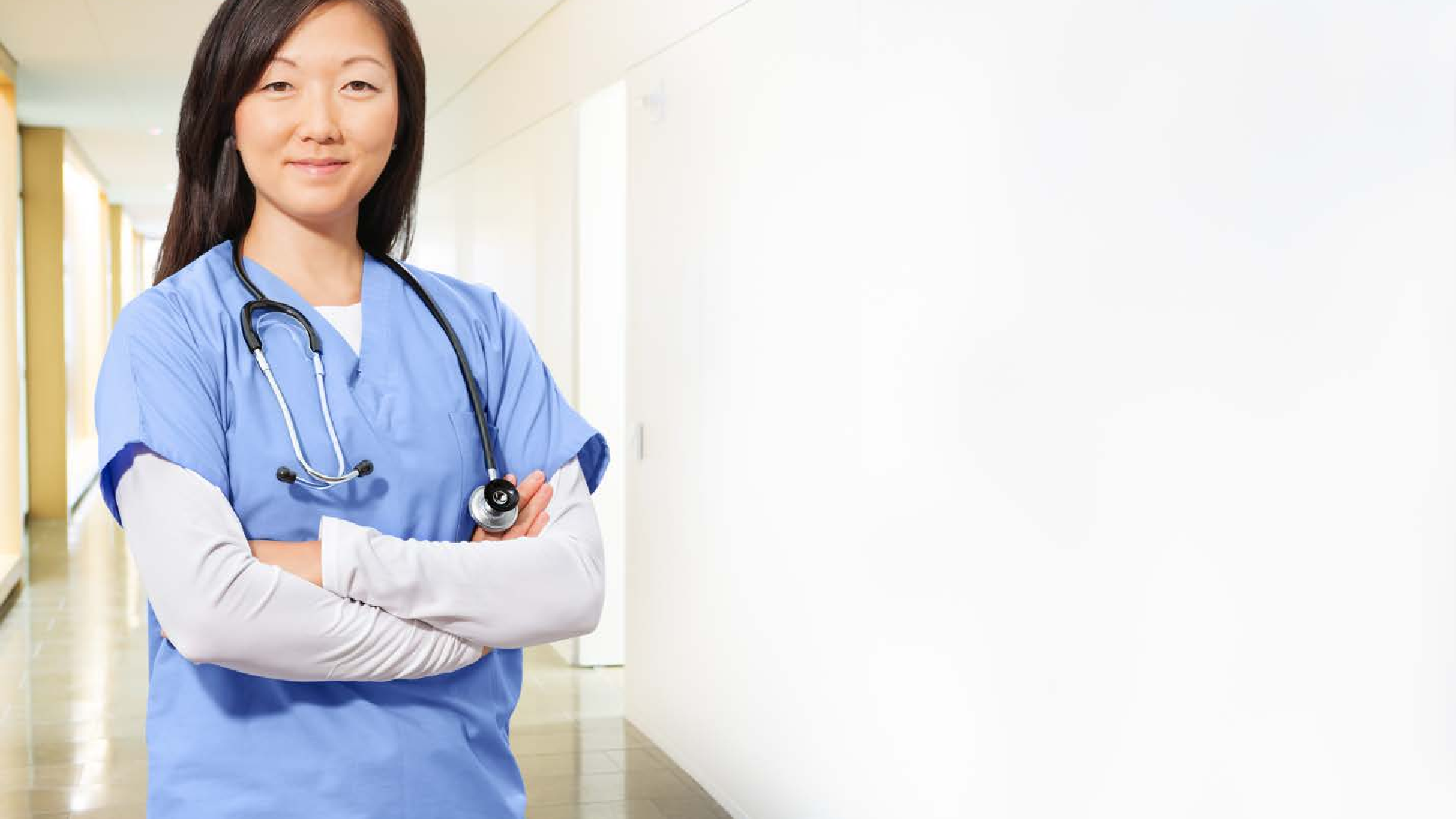 What Is Diversity?
When working within the health and community services industries, you will find yourself
interacting with diverse people. They may be peers, clients, or a range of other people, so you need to ensure that you consider their
needs and respect their values and interests.

Diverse	means	variety	and	difference.	It	is	a word	that	can	describe		how		people	differ		from one	to	another,		whether	culturally	or
linguistically,	or	through	their	values	and	beliefs.
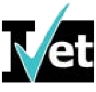 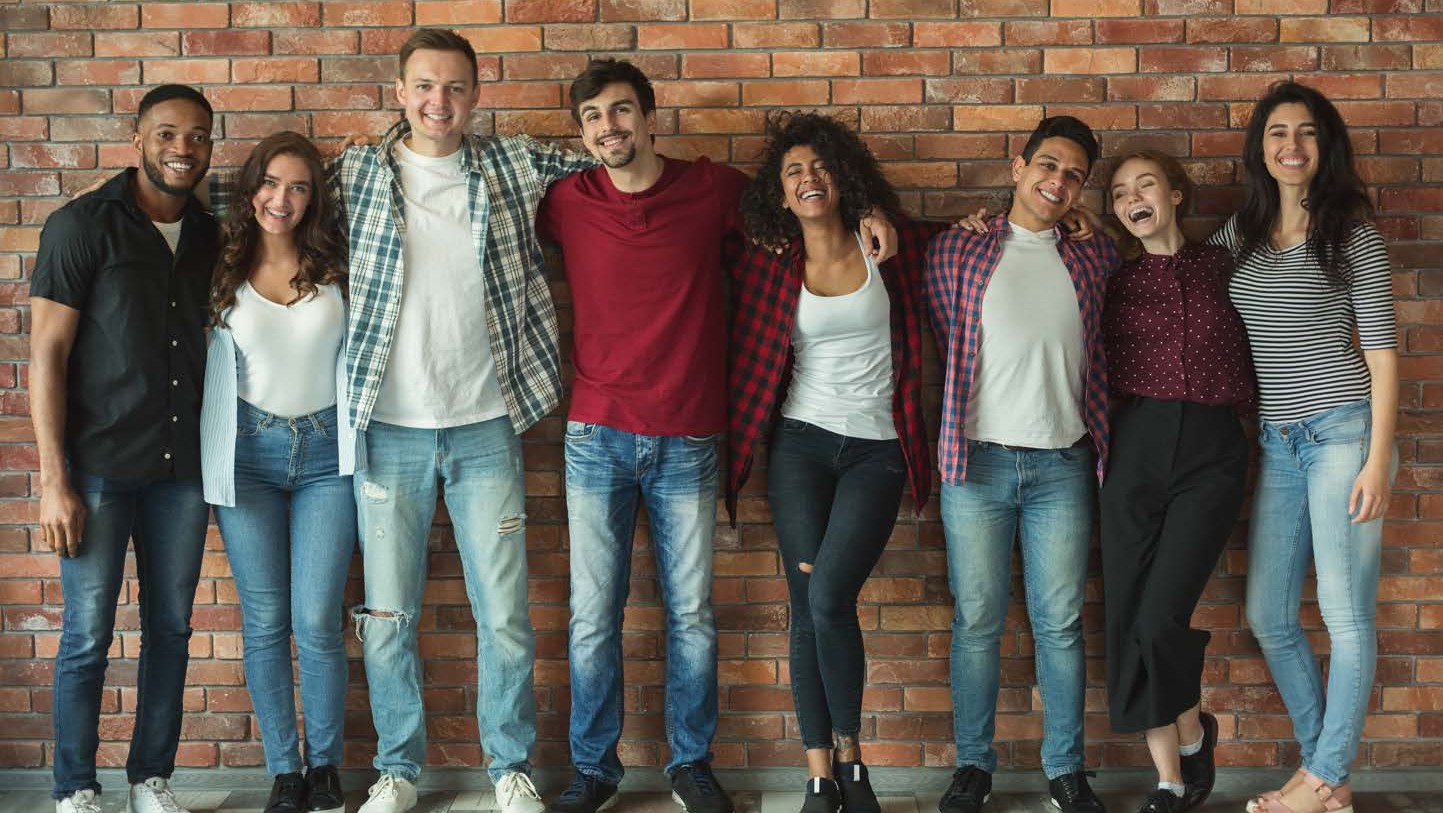 WHAT DOES DIVERSITY MEAN TO YOU?
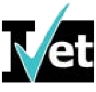 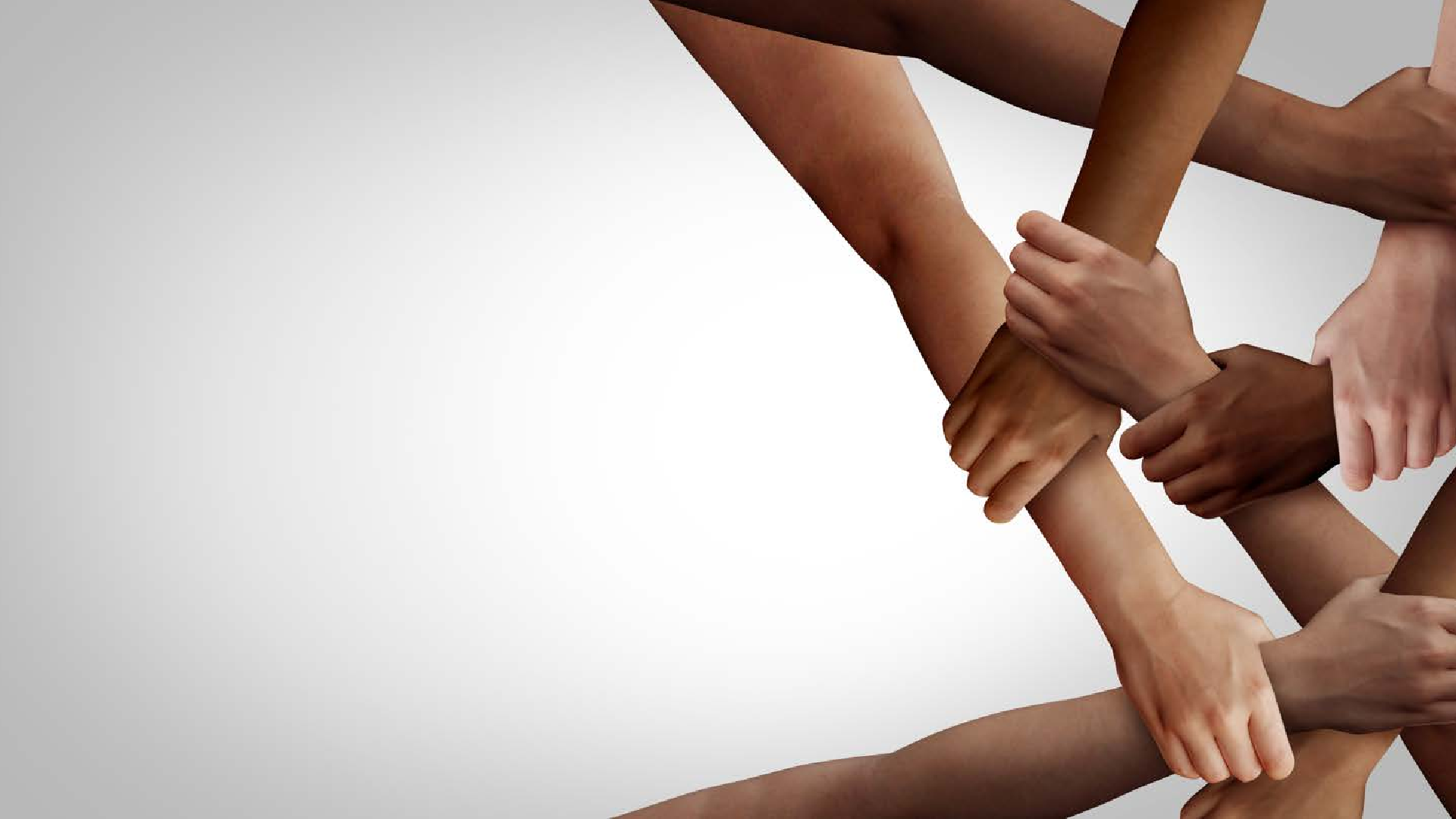 Diversity
Key	areas	of	diversity	and	their	characteristics may		include:
Ability Age
Economic	status Gender
Political	persuasion Race
Religion
Sexual	preference
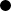 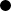 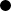 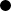 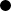 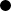 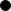 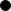 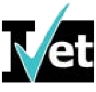 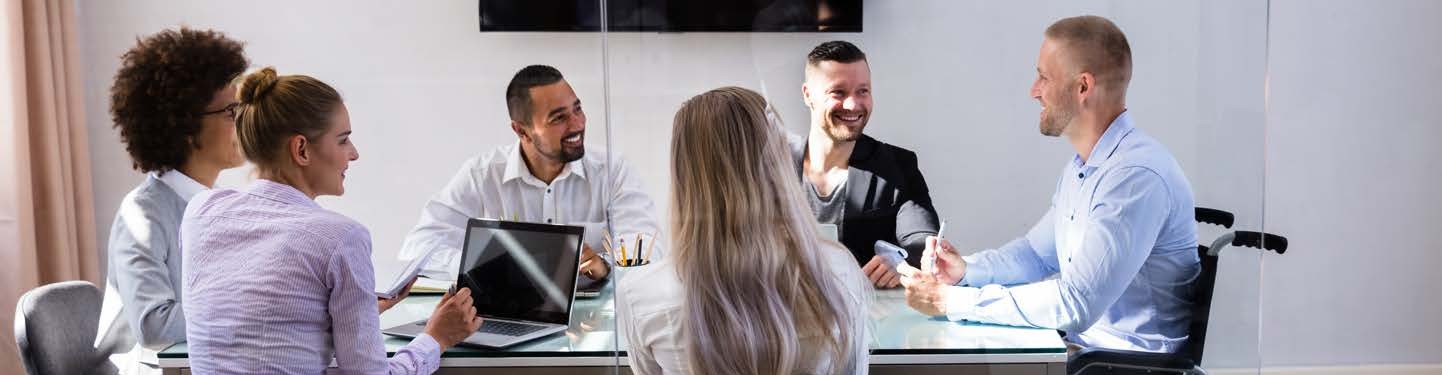 Concepts And Definitions Of Diversity
The	concept	of		diversity	centres	around	the	acceptance	and	respect	for	all	human characteristics	within	a	society.	 It	makes	an	effort	to	recognise	everyone	as	an
individual,	each	with	their	own	perspective	and	life	experiences.	Understanding	and applying	diversity	within	the	 workplace	requires		a	pro-active	mindset	in	interactions with	co-workers,		colleagues	and	clients.
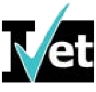 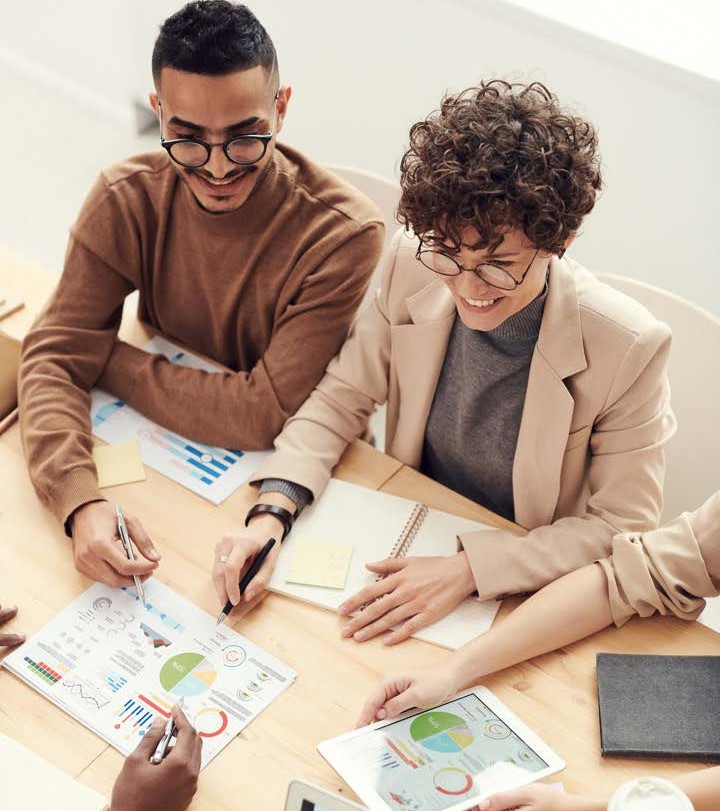 Key Areas Of Diversity
Culture Race
Ethnicity Disability
Physical Mental
Religious	or	spiritual	beliefs Gender
Age
Generational
Sexual	orientation
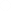 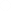 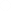 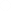 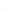 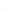 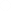 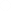 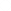 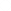 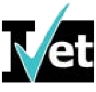 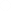 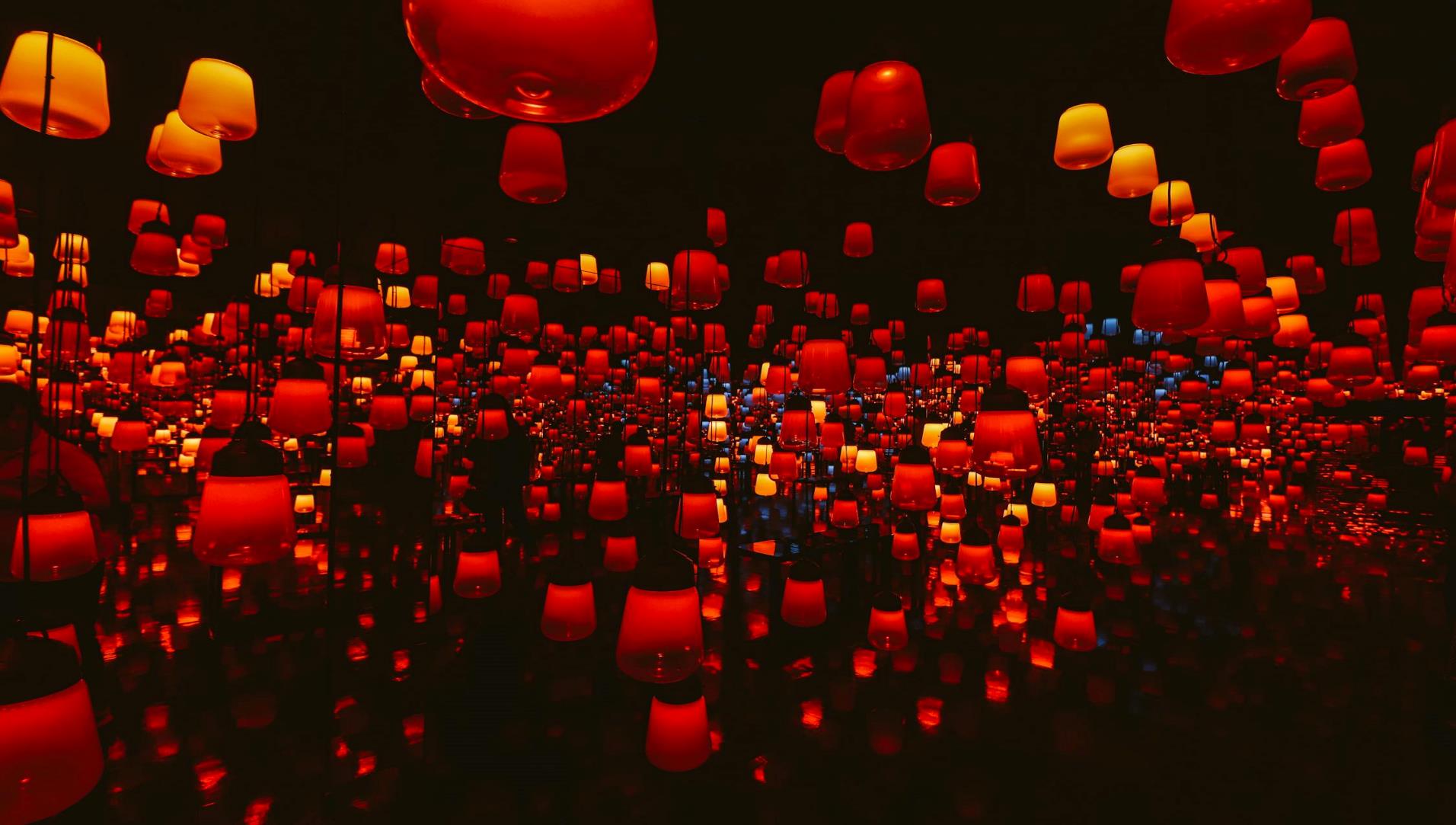 Features Of Diversity In Australia
Laws	have	been	passed	to	prevent	discrimination.		In	1975,	this	saw	the introduction	of	the	Racial	Discrimination	Act.	This	was	Australia’s	first
federal		anti-discrimination	law	and	was	expanded	in	1995	to	make	public acts	of	racial	hatred	illegal.

Despite	these	laws,	there	are	still	people	within	Australia		who		continue	to experience	unfair	treatment	or	prejudice	because	of	who	they	are.

These	can	be	in	a	variety	of	settings,	including: Political
Social
Economic Cultural
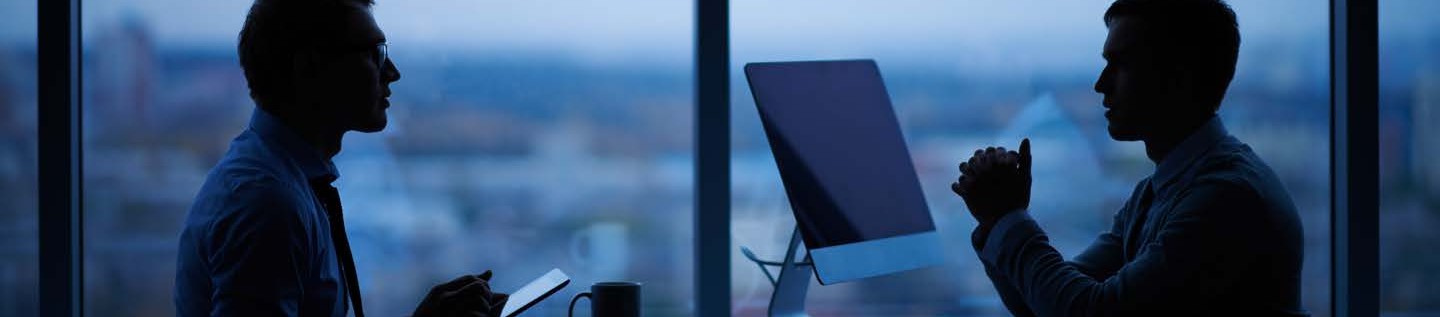 Legal And Ethical Considerations
The	government		aims	to	ensure	that	everyone	in	Australia	can	live	and	work	safely	in	a socially	diverse	environment,	free	from	discrimination.	This	includes	everyone,
regardless	of	background,	is	given	the	same	opportunities	and		advantages.		You	need	to be	aware	of	and	comply	with	 your	legislative	 obligations	when	working	with	clients	and colleagues.
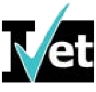 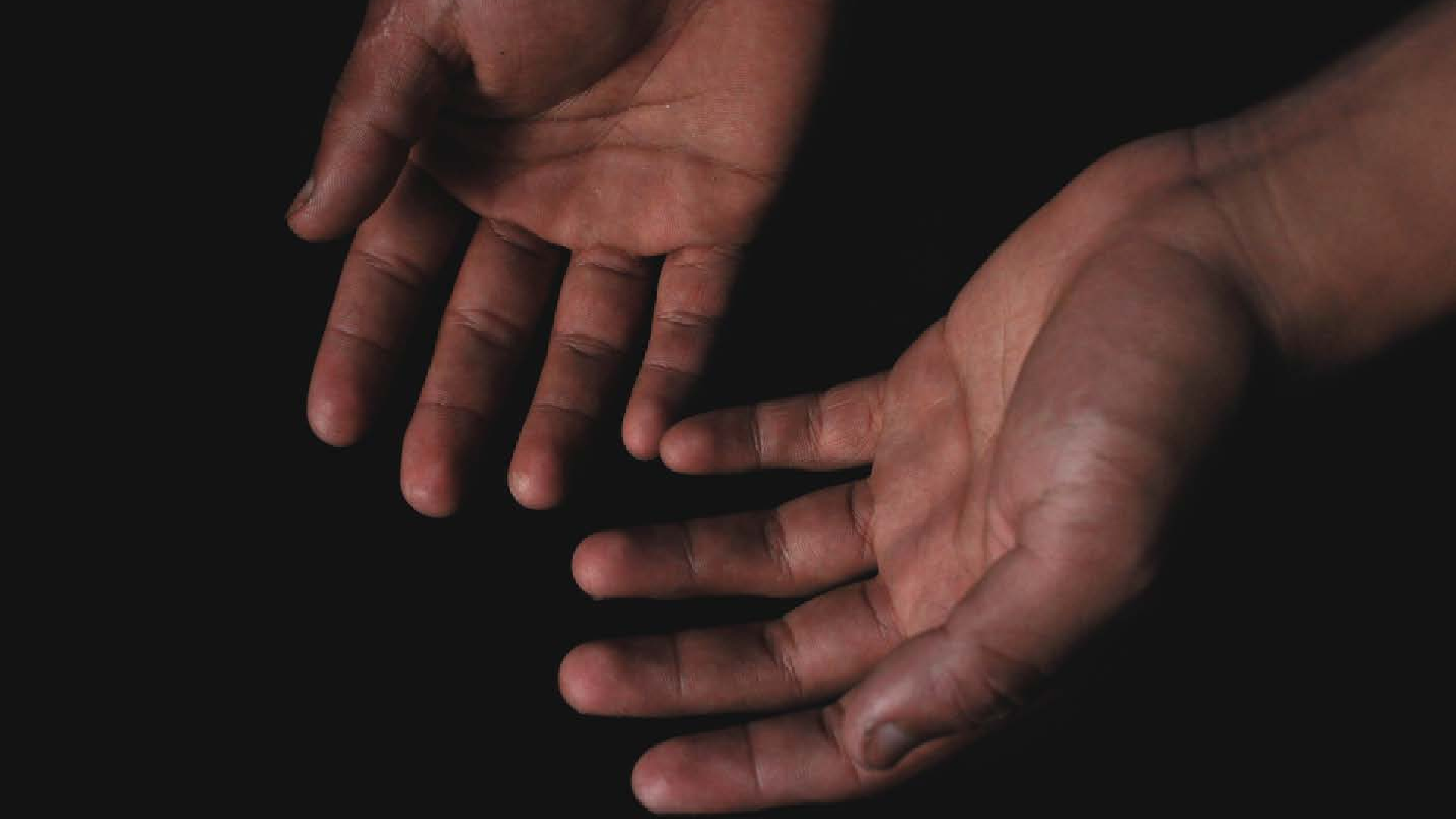 Human Rights
Human		rights	are	rights	that		we	have simply	because	we	exist		as	human
beings.	These	are	universal	rights
that	are	inherent		to		us	all.	They	were formally		defined	in	1948	as		the
Universal	Declaration	of	Human Rights.
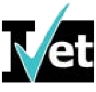 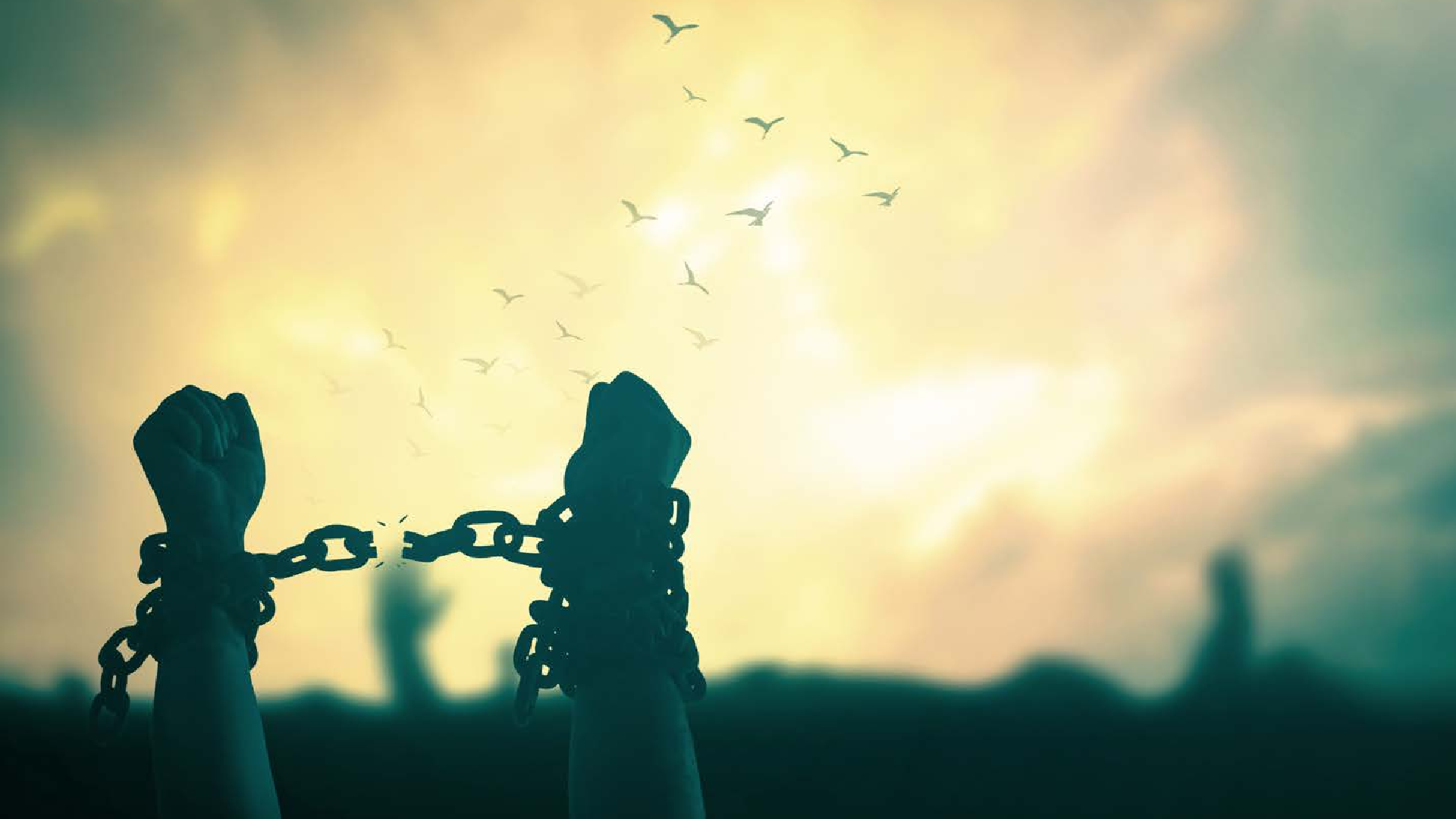 The Universal Declaration Of Human Rights
The Universal Declaration of Human Rights articulates fundamental rights and
freedoms for everybody. The General Assembly of the United Nations adopted the Declaration on 10 December 1948. The document recognises that "the inherent
dignity of all members of the human family is the foundation of freedom, justice and peace in the world" and declares that human rights are universal and to be enjoyed by everybody, no matter who they are or where they live. The Universal Declaration
includes civil and political rights, like the right to life, liberty, free speech and privacy. It also includes economic, social and cultural rights, like the right to social security,
health and education.
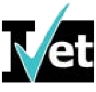 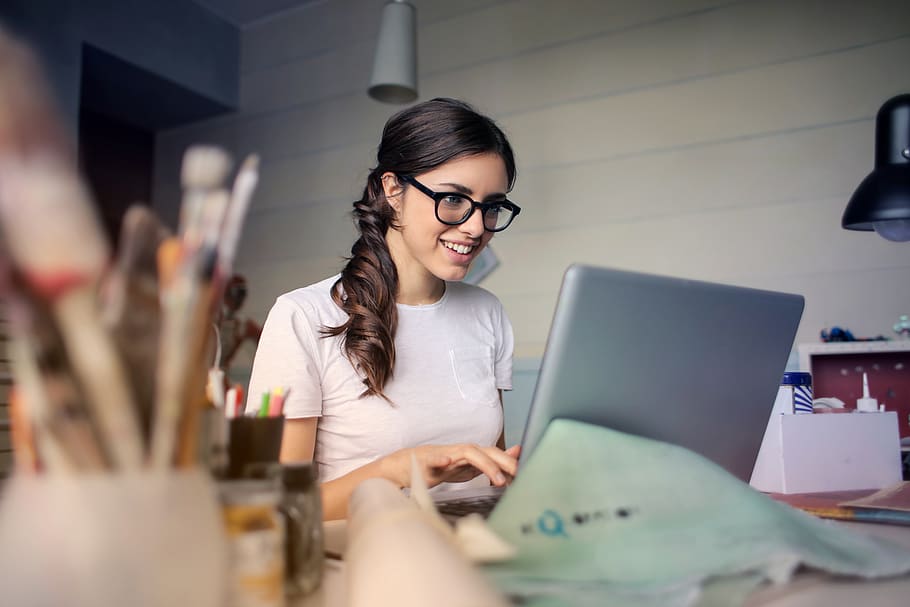 Needs and Rights
People	are		often		confused	as	to	the		difference	between someone's	need	for	something	and	their	rights.		The
easiest	way	to	understand	the	difference	is	that	human needs	are	tangible	and	intangible	possessions	that
humans	 cannot	survive	without.	These	include	things such	as	food,	water,	and	shelter.	Therefore,	human
rights	become	the	tangible	and	intangible	possessions that	humans	are	entitled	to		by	virtue	of	being	human,
such	as		the	freedom	to	choose	your	religion	or	have	an opinion	on	something	like	freedom	of	speech.
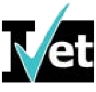 Frameworks,
Approaches and Instruments
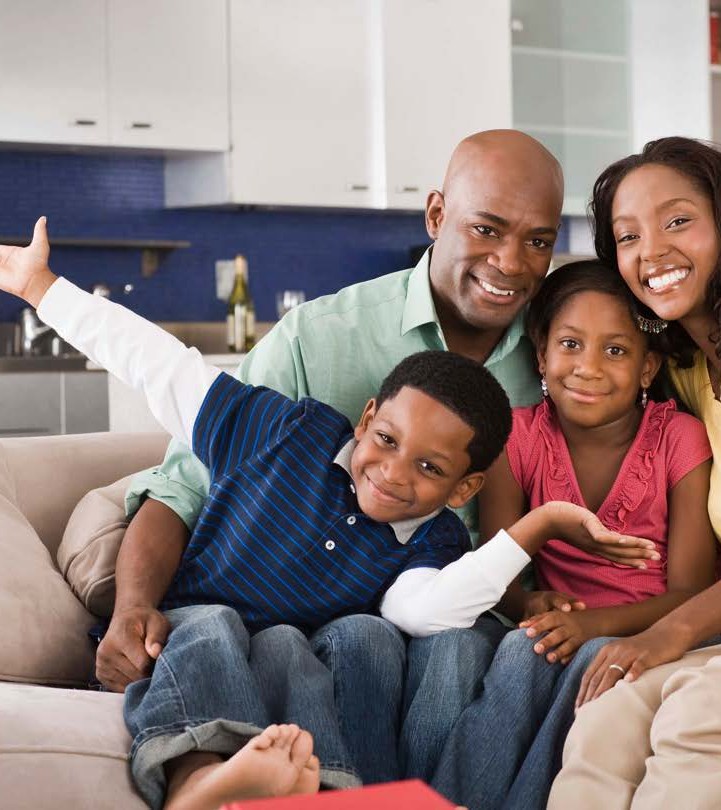 Many	frameworks		within	contemporary society	influence	how	people	'place'
themselves		within		that	 society,	ie.	How individuals	frame	their	identity.

Some	of	these	primary	frameworks	and influences	include:
Globalisation Culture
Institutions Families
Power
Gender	roles
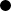 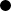 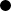 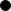 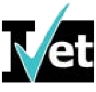 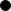 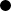 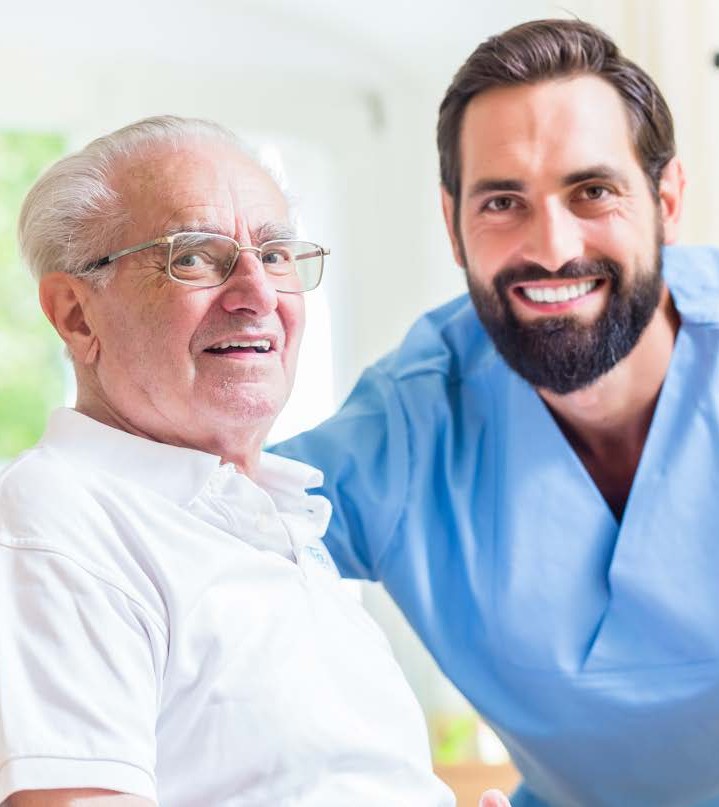 Rights And
Responsibilities
You	have		rights	and	responsibilities	to yourself,	your	co-workers	and	your
clients	if	legal	or	organisational	rights	are breached	or	infringed	upon.	Your
organisation	will		have	internal	policies and	procedures	in	place,	which	will
describe the processes you can
undertake.  If the infringement is larger, you may need to report it to an external party.
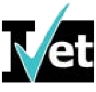 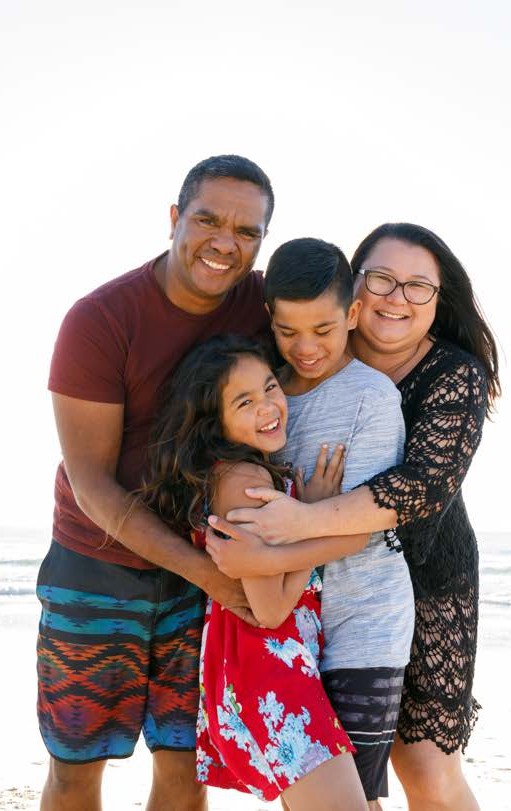 Aboriginal and/or Torres Strait Islander Peoples
Aboriginal	and/or	Torres	Strait	Islander	people	are
recognised	as	the	first	peoples		of	Australia.	They	hold	a unique	place	within	Australian	history	and	continue	to
make	an	essential	contribution	to	our		nation's	ongoing development	and	identity.	Aboriginal	people	make	up
2.5%	of	the	Australian	resident	population,	Torres	Strait
Islanders	make	up	0.1%	of	the	total	Australian	population.
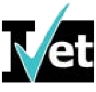 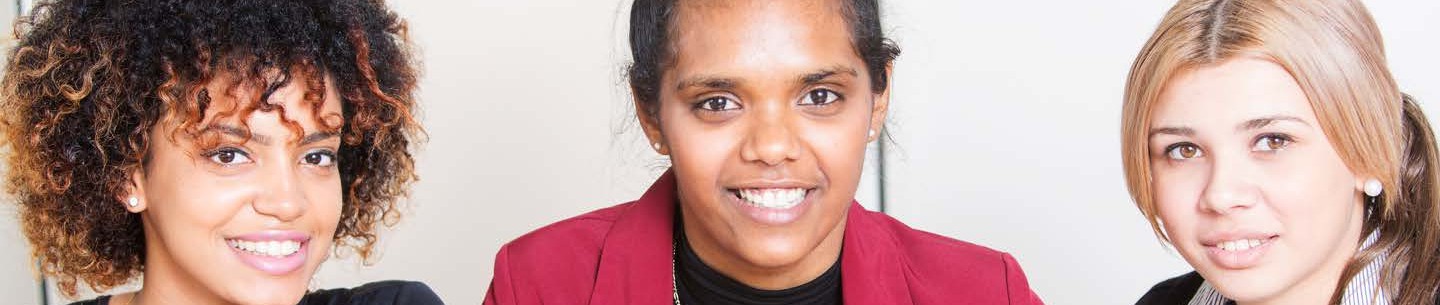 Aboriginal and/or Torres Strait Islander Peoples (cont.)
They	are	not	a	homogenous	group	–	instead,	they	are		a	diverse	group	of	hundreds of	nations	(known	as	cultural		groups	 with	clans	within	those	nations.	It		has	been
estimated	that	 there	were		approximately	250	languages	and	some	600	dialects spoken	before	the	arrival	of	the	colonials.
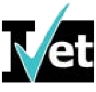 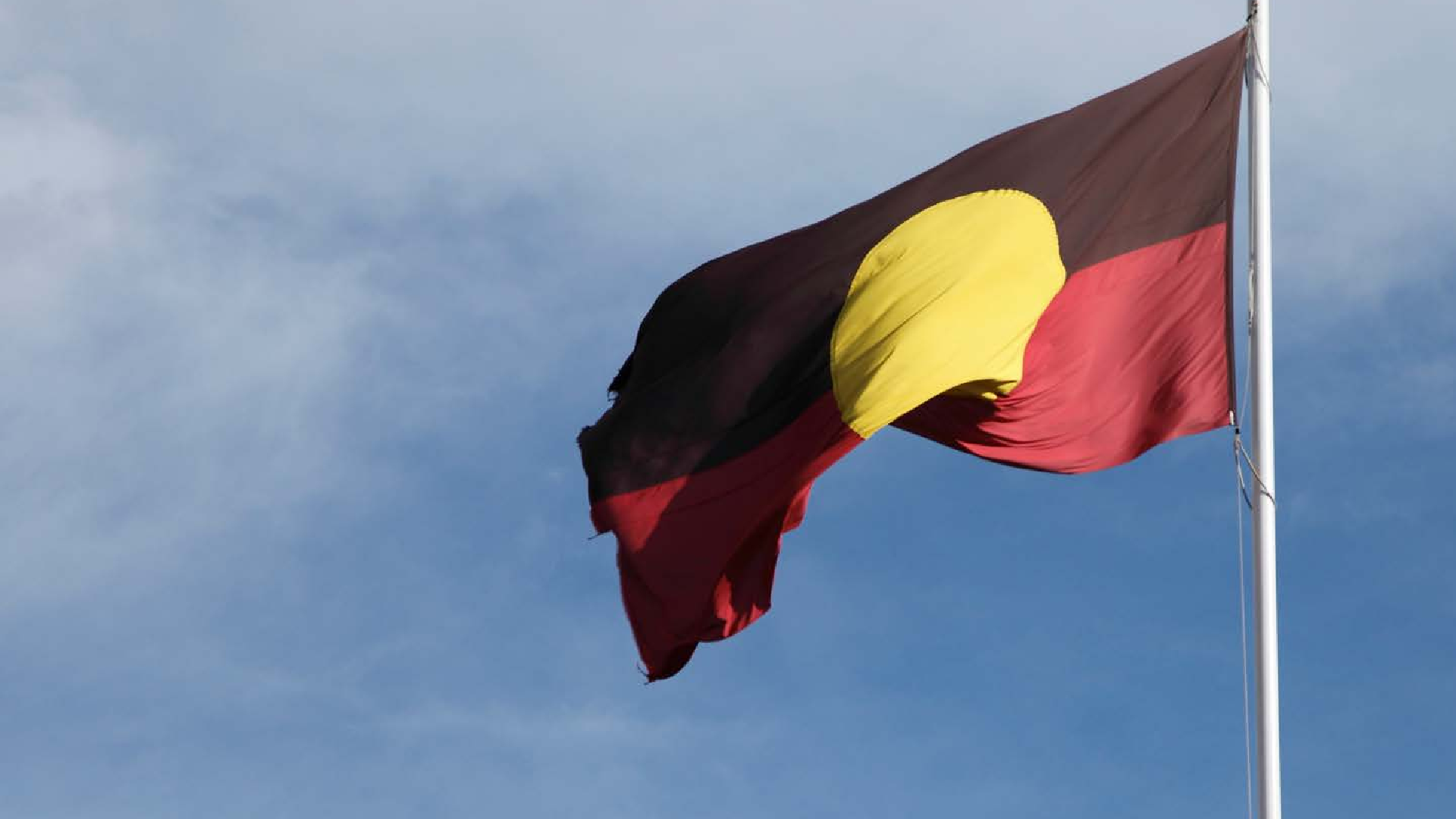 Aboriginal and/or Torres Strait Islander flags
The	Aboriginal	Flag
The	Aboriginal	 Flag		was	designed		in	the	1970s with		its	colours		representing	different			aspects	of Aboriginal	life.	The		black		symbolises		Aboriginal people,		the	yellow	represents	the	sun,	and	the
red	represents	the	earth		and	the	relationship between	people	and	the	land.
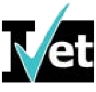 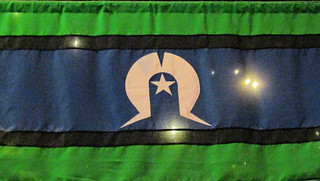 Aboriginal and/or Torres
Strait Islander flags (cont.)
This Photo by Unknown Author is licensed under CC BY
The	Torres	Strait	Islander	Flag	was
designed	in	the	1990s		and	comprises	of a	white	dharri	or	deri	(a	type	of
headdress)	with	a	five-pointed	star representing	the		different	island
groups.	The	white	represents	peace, the	green	represents	land,	the	black represents	the	people,	and		the		blue represents	the	sea.
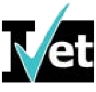 Aboriginal and/or Torres
Strait Islander disadvantage
Despite	their	rich	history,	Aboriginal	and	Torres	Strait	Islanders	still	face	multiple
challenges	today.	They		continue	to		experience	widespread	inequality,	 discrimination,	and cultural		disconnection.	This	is	due	to	Australia's	complex	policies	and	systems	that	have limited	their	voices	in	decision-making	processes	that	impact	their		lives.

There	is	currently	a	gap	between	Indigenous	Australians	and	non-Indigenous		Australians in	achieving	key	development	indicators,	such	as	child	mortality,	early	years	education,
children's	literacy	and	numeracy,	school	attendance	and	completion,	employment	and	life expectancy.
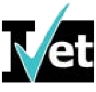 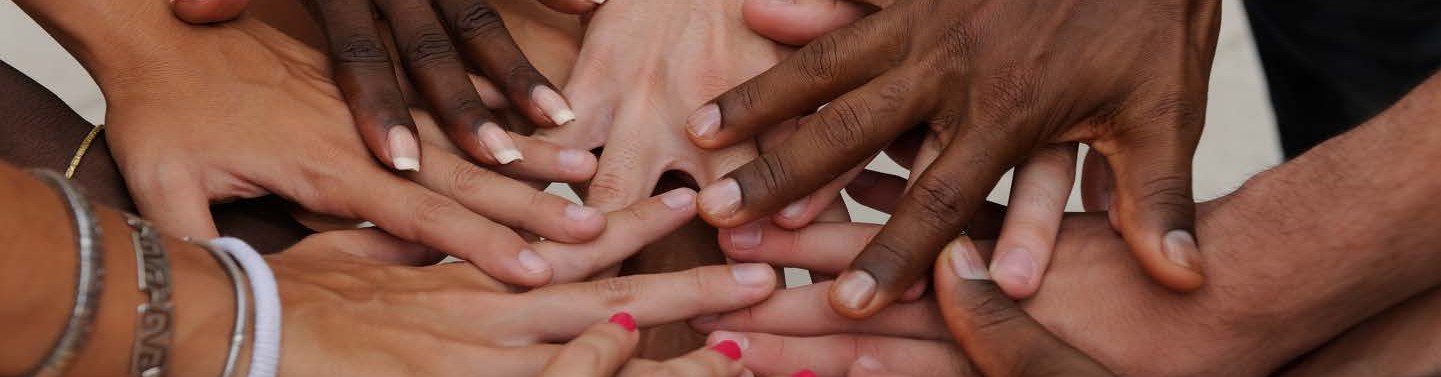 Reflect on Own Perspectives
It	is	essential	to	recognise	that	everyone	in	Australia	has	their	own	social	identity	and cultural	background.	This	is	often	shaped		by	the	groups	and	subcultures	individuals
belong		to		and	 the	contributing	factors		that		make	up	their	 personal	life	experiences.	Being aware	of	your	own		culture	is	the	first	step	to	becoming	a	culturally		competent	health	or
community	services	employee.
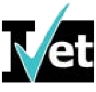 Identify and
Reflect on Own
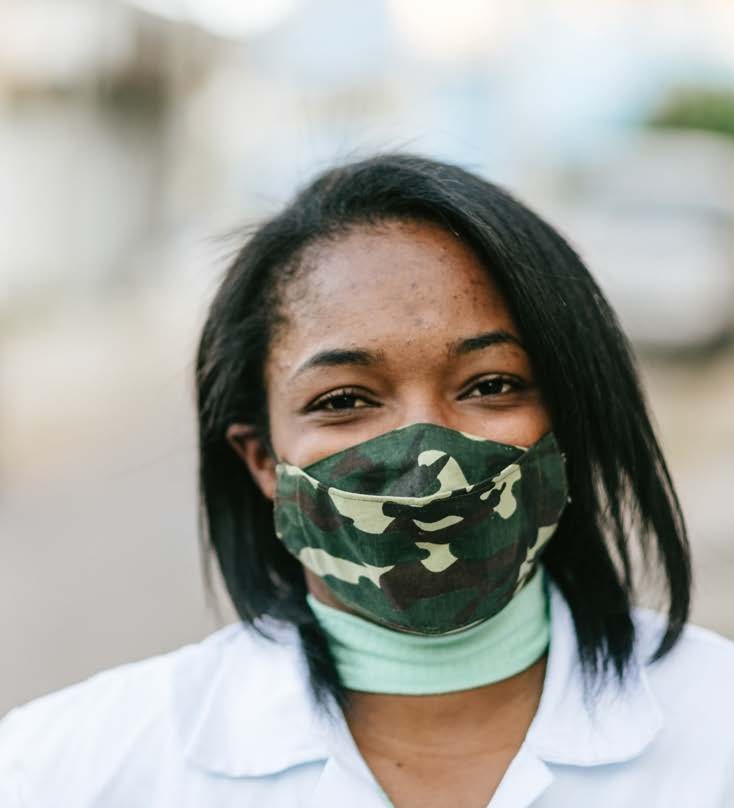 Social and Cultural Perspectives and Biases
Your	perspective	is	your	point	of	view and		attitude		towards	certain	aspects		of our	society.	Your		perspectives		form	a
part		of	who	you	are,	your	opinions,	ideas, and	how	you	approach	life		and		work	and communicate		and	interact		with	others.	It
is crucial to take the time to reflect on one's perspectives and how this could potentially affect their work.
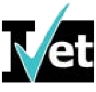 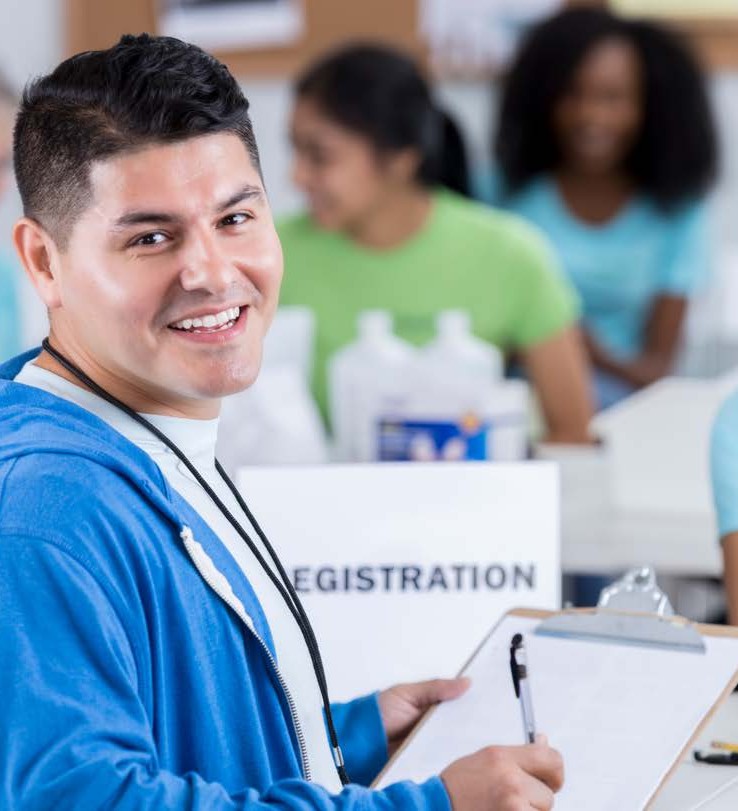 Social
Perspective
One	of	the	most	common	and	influential social	perspectives	is	socio-economic
status.	A		person's	socio-economic	status is	based	on	their:
education occupation income
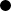 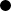 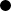 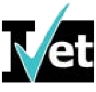 Cultural
Perspective
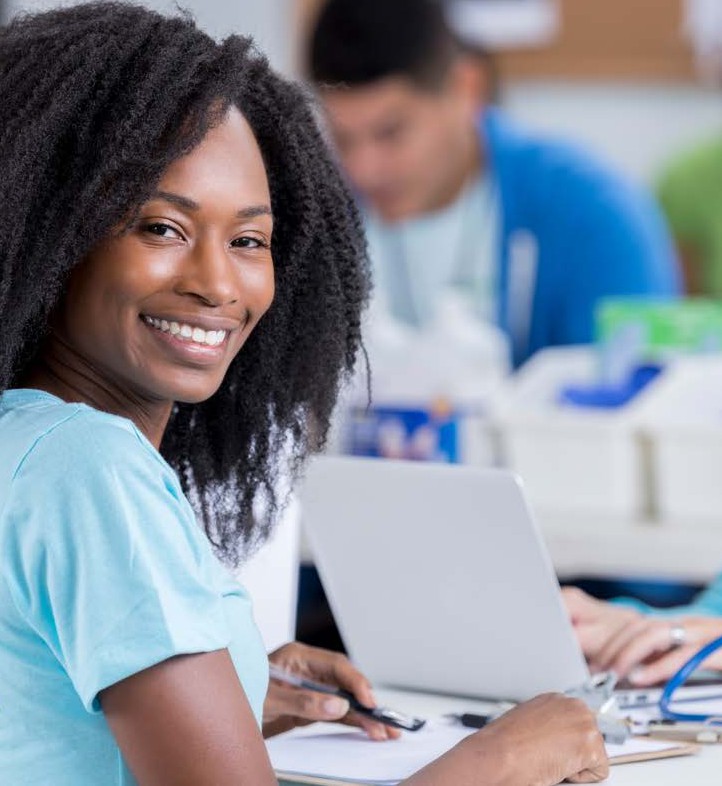 A	person's	cultural	perspective	can influence	their:
Attitudes	to	work
Religious	and	other	beliefs Language
Food
Attitudes	to	the	family Communication		style
Opinions	about	the	roles	of	people	in society
Holidays	and	celebrations
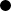 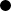 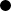 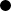 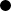 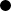 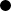 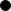 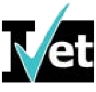 Cultural
Awareness
Cultural	awareness	is	a	sensitivity	to	the
differences	and	similarities	between	different cultures	and	how	to	use	this	awareness	in
effective	communication	with	an	individual from	another	cultural	group.	Cultural
awareness	requires	a	developed
understanding	of	how	a	person's	culture
might		inform	values,	beliefs,		behaviours,	and basic	assumptions.	Cultural	awareness
recognises	that	an		individual	is	shaped	by their		cultural	background,		which			influences how	they		interpret	their	surrounding	world, perceive	themselves	and	relate		to	other
people.
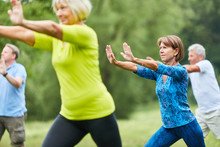 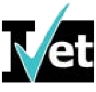 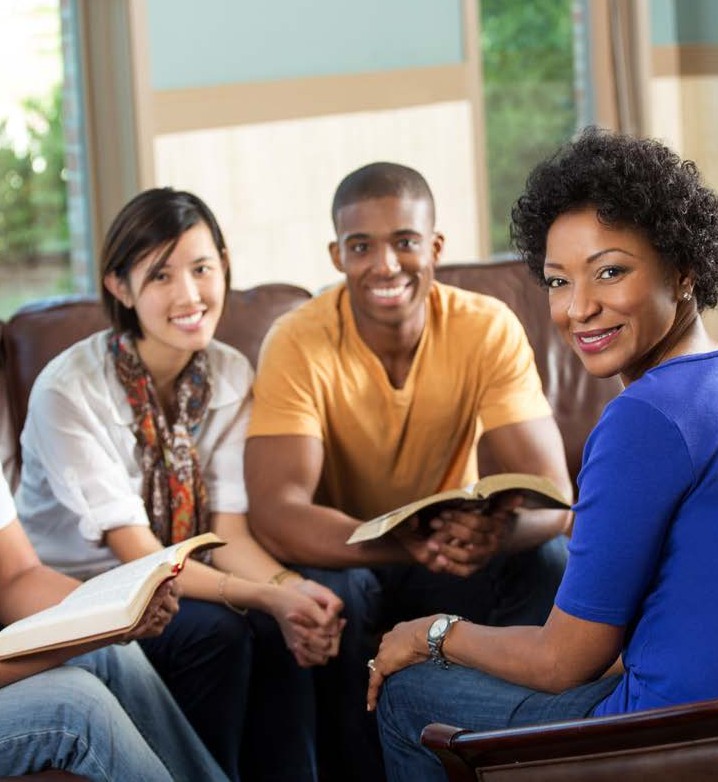 Cultural Identity
Cultural		identity		refers	to		associating	with and	feeling	like	part		of		a	group		based		on culture.	It	is		part		of	a	person's	self-
concept	and	self-perception.	It	is		related to	nationality,	ethnicity,	religion,	social
class,		generation,	locality	or	any	social group	with	its	own		distinct		culture.
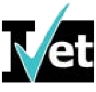 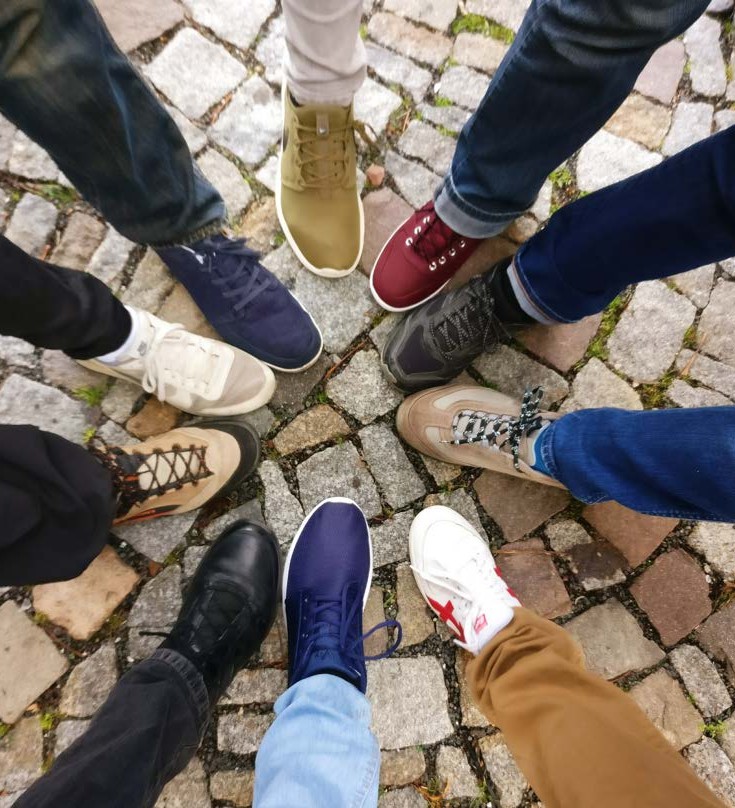 Cultural Safety
Cultural	safety	involves	actions	that recognise,	respect,	and	 nurture	 an
individual's	unique	cultural	identity	and
safely	fulfilling	their	needs,	expectations,	and rights.		It	means	operating	from	the	cultural
perspective	of	the	other	person,	not	just	from your	perspective.
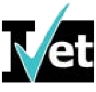 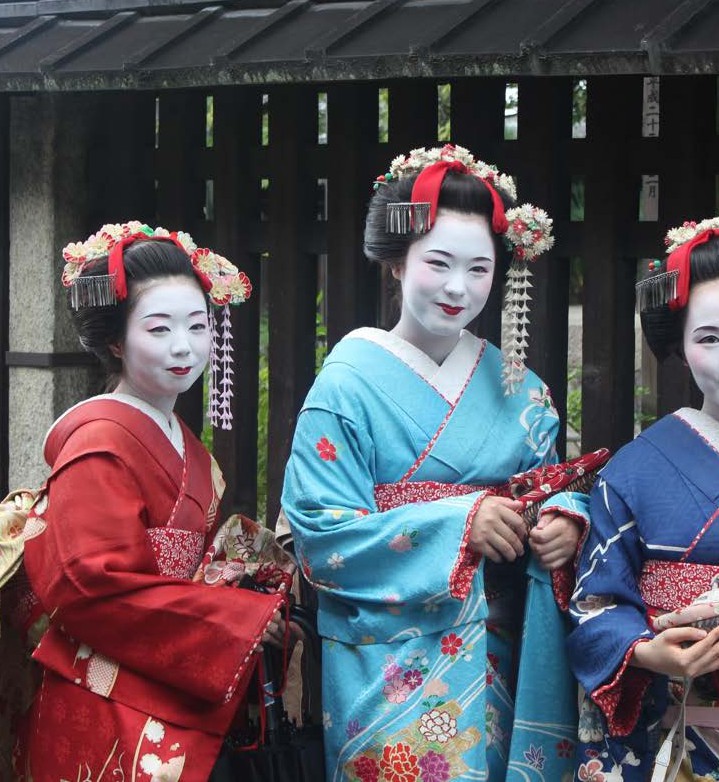 Cultural Respect
Cultural	respect	can	be	defined	as
recognising,	protecting,	and	continuing the	advancement	of	that		particular
culture's	inherent	rights,	cultures,	and traditions.
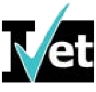 Cultural
Competence
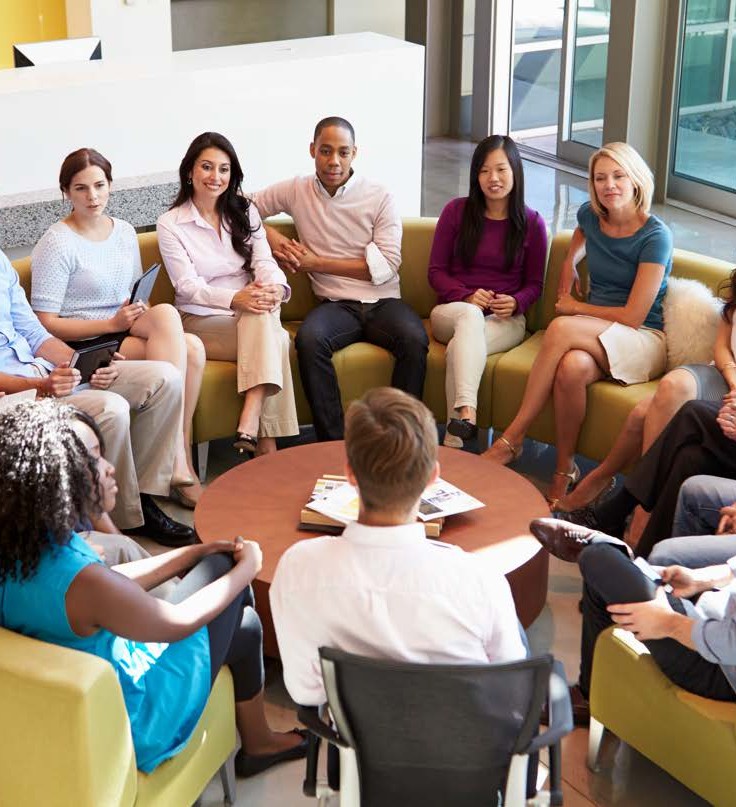 Cultural	competence		means	becoming	aware of	the	cultural	differences,	appreciating	and understanding		those	differences	and
accepting	them.	It	also	means	being
prepared	to		recognise	that	your	behaviours, beliefs	and	actions	may	not	be	the	norm.

The	three	elements	of	cultural	competence are:

Attitudes Skills
Knowledge.
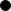 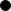 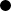 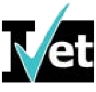 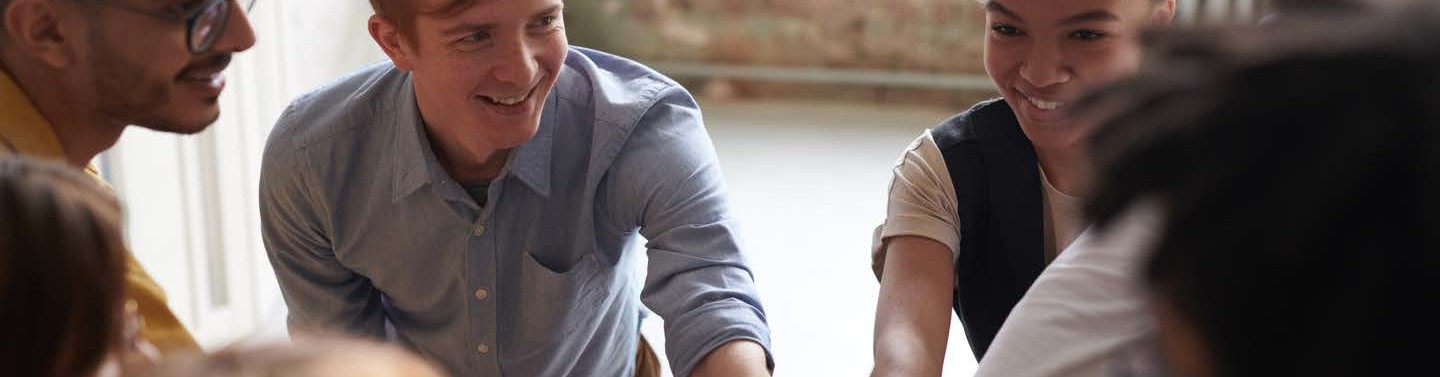 Bias
Acting with a bias means that you can feel or act with prejudice for or against a person or group of people that can be unfair. Bias can often be internalised, and a person may not know that they are biased until it is pointed out to them.
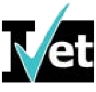 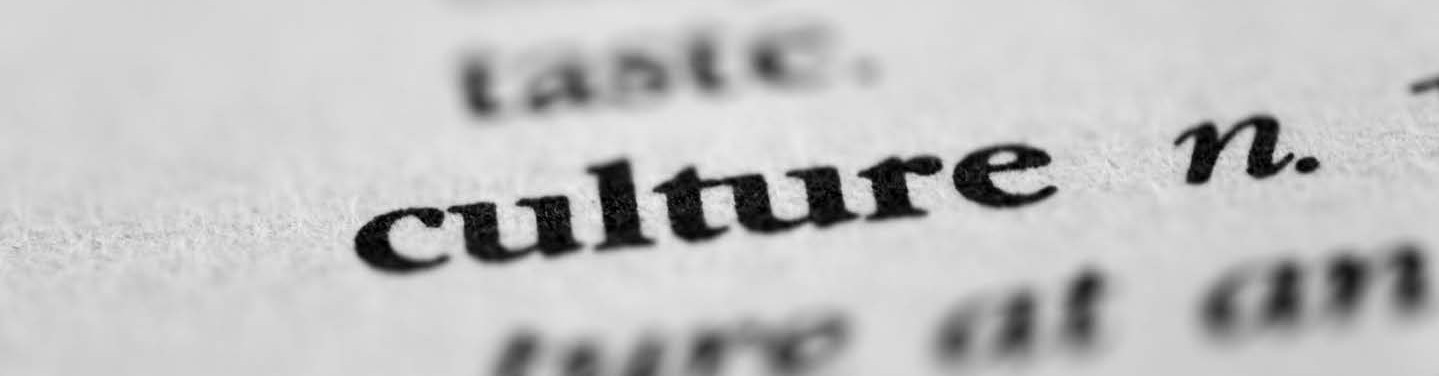 Work With Awareness of Own Limitations
Cultural	competence	is		about	thinking		and	acting	in	ways	that	build	understanding between		people.	It	can	be	used	to	be	open		and	respectful		to	different	cultural
perspectives,	strengthen	cultural	security,	and	collaborate	towards	equality	in	various opportunities.		Building	relationships	is	fundamental	to	cultural	competences.
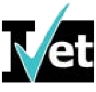 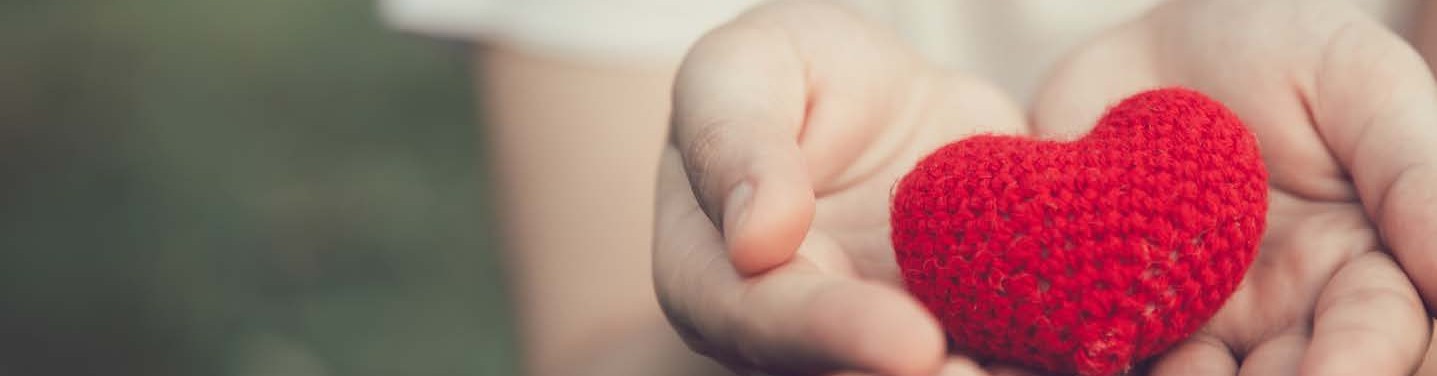 Social Awareness
Social	awareness	is		an	important	aspect	of	working	with		diverse	people		in	the	health	and community	services	industry.	Social	awareness	is	about	identifying	and	meeting	the
needs		of	others.		It	is	about	considering	what	others	want	and	finding	a	way	to	get	it	for them.	A	socially	aware	person	shows	empathy	for	others,		values	human	rights,	and
prioritises	operating	within	a	friendly,	respectful,	and	well-balanced	environment.
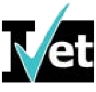 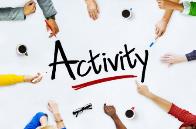 2. Watch - social awareness
As a class, watch the video at the YouTube link below.
https://www.youtube.com/watch?v=YUdOoTLv3kA
Discuss as a class:
Why the man did the things, he did.
Empathy, compassion and a genuine desire to make a positive difference.
What was the reaction of those observing him, and how did it make the recipients feel?
Confused (unnecessary), feel inspired or touched by his kindness.
What were some of the outcomes of his actions?
Alleviate their immediate hardships. Could inspire others to practice kindness and generosity.
How did it make you feel watching this?
A heartwarming reminder of the potential for goodness in the world.
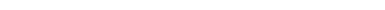 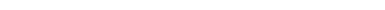 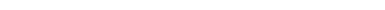 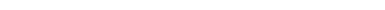 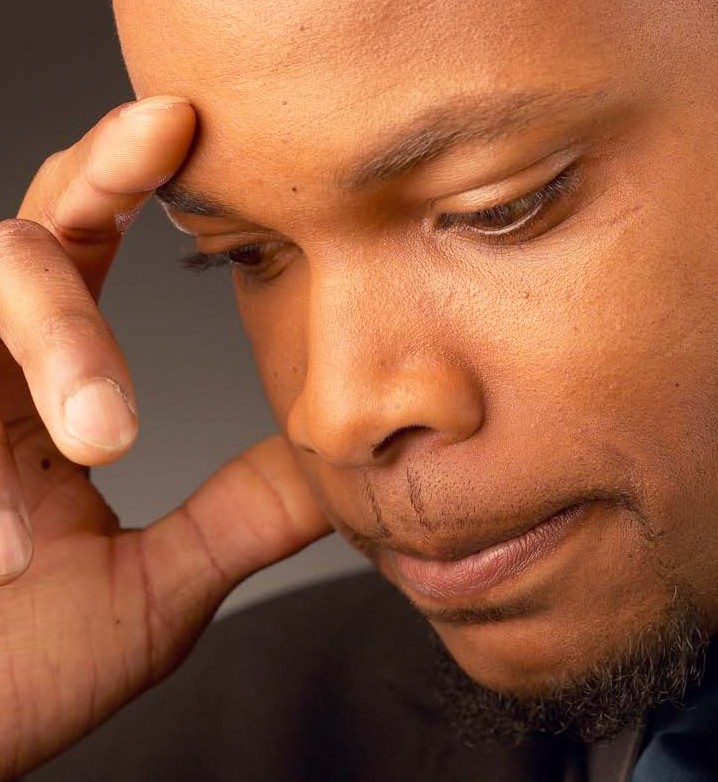 Identify and Act on Ways to Improve
Own Self and
Social Awareness
Develop	awareness
Don't	allow	cultural	differences
(preferences)	to	form	the	basis	for judgements	or		criticisms.
Build	friendships	of	mutual	respect	and a		desire	for	understanding.
Be	yourself	and	show	that	you	care
Take	time	to	listen.
Acquire	knowledge	about	other	cultures
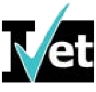 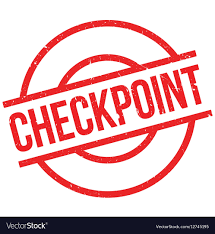 Learning Checkpoint 1
1. Name three (3) things that can be influenced by a person's cultural perspective.
• Attitudes to work
• Religious and other beliefs
• Language
• Food
• Attitudes to the family
• Communication style
• Opinions about the roles of people in society
• Holidays and celebrations 
2. Name two (2) traits that a socially aware individual would display.
• Empathy for others
• Values human rights
• Places a high priority on ensuring that they work in a friendly, respectful, and well-balanced environment. 
3. What does it mean to act with bias? 
It means that you can feel or act with prejudice for or against a person or group of people that can be unfair. 
4. Name three (3) ways that you can improve your own social awareness.
• Watch the news
• Watch current affairs shows
• Read the newspaper
• Volunteer at a homeless shelter
• Visit an aged care facility
• Spend some time with the elderly
• Fundraise for an issue you feel strongly about
• Join social groups
• Volunteer your time within the local community
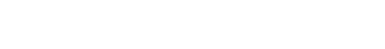 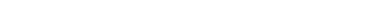 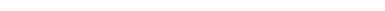 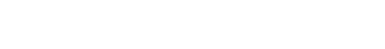 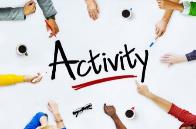 3. Partner discussion - what makes you diverse?
Working in pairs, ideally with someone you don’t know well, spend 10 minutes each talking about
your background and childhood.
Discuss things like:
Where were you born and raised? Were you born in Australia, or did you migrate here?
What was family life like as a child? Were you an only child, or did you have brothers and sisters?
What was school like?
What was home life like?
Do you have a culture or religion that you identified with? What are the common traits of that identity?
The other person should make notes and then have the opportunity to share answers to the
questions. Then, collectively, go through and find out the similarities and differences between
the two of you and present them back to the class.
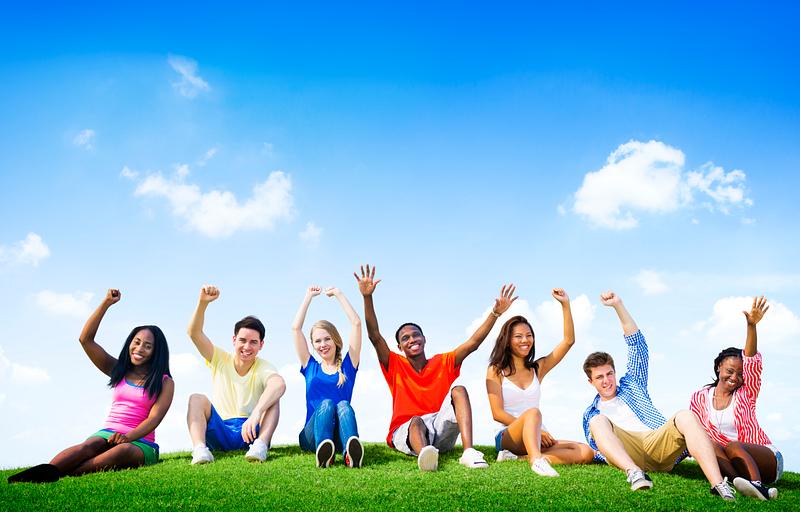 Value and Respect Diversity
A	culturally	inclusive	work	environment	requires: Clear	communication
Critical	self-reflection. Effective	relationships
Explicit		understandings	about	expectations Mutual	respect
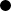 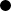 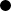 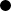 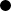 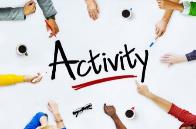 4. Watch - diversity in the workforce
Watch the video at the YouTube link below:
https://www.youtube.com/watch?v=8aLQytUM5dU
Break the class into approximately 4 groups.
Each group should brainstorm as many reasons as they can as to why they think having a
diverse workforce in a health and community services setting is important.
They should then rank their top five (5) answers.



The class should come together as a whole and compare answers. Did the groups have similar
lists, or did the diversity within each group lead to different answers?
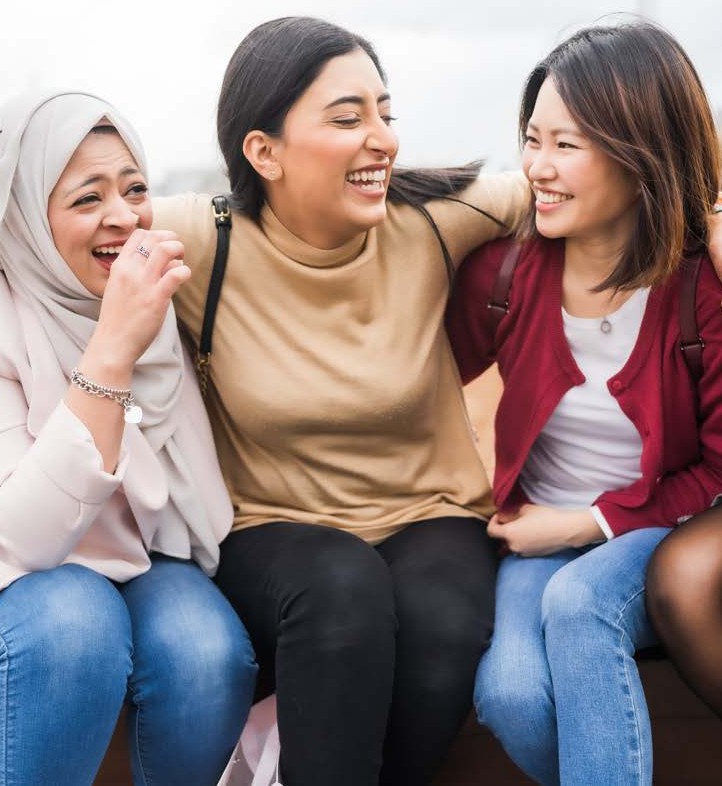 Respecting Diversity
Respecting	diversity	requires	more	than tolerance	which		implies	that		something must	be	'put	up	with',	which	is	not	ideal. When		genuine	acknowledgement,
appreciation,		and	interest	in	diversity		is experienced,	respectful	relationships	can develop.	Engaging	in	respectful
relationships	requires	demonstrating	a
positive		appreciation	of	people	and	their cultural	values,	which		is		done	by	avoiding disrespectful	behaviours.
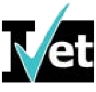 Enhancing Cultural Inclusiveness
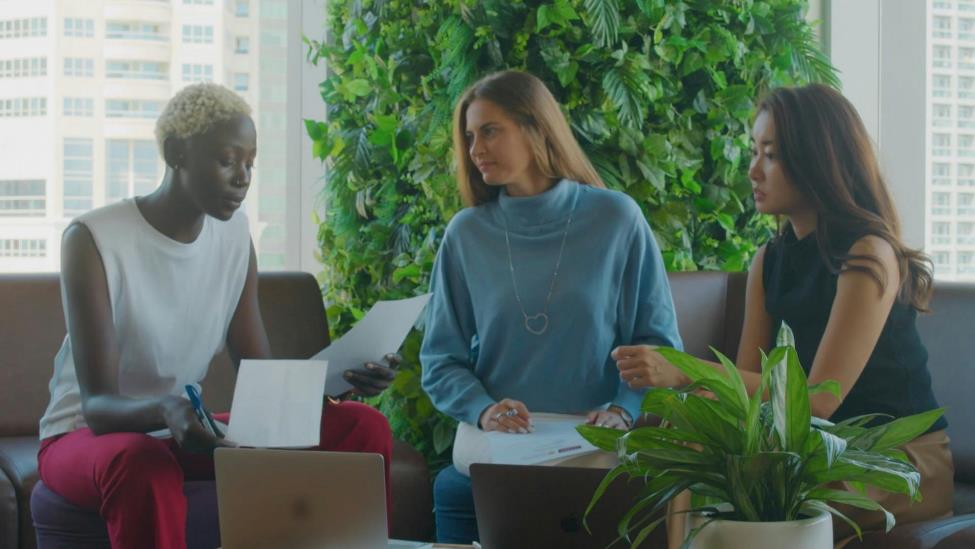 Inclusive practice is a dynamic process.
Cultural inclusiveness addresses the
requirements of people from diverse cultures valuing their contributions. It involves raising awareness with negotiations and compromise as necessary. Most of all, it is crucial to
regard cross-cultural interactions as an opportunity for all of us to learn.
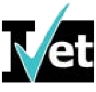 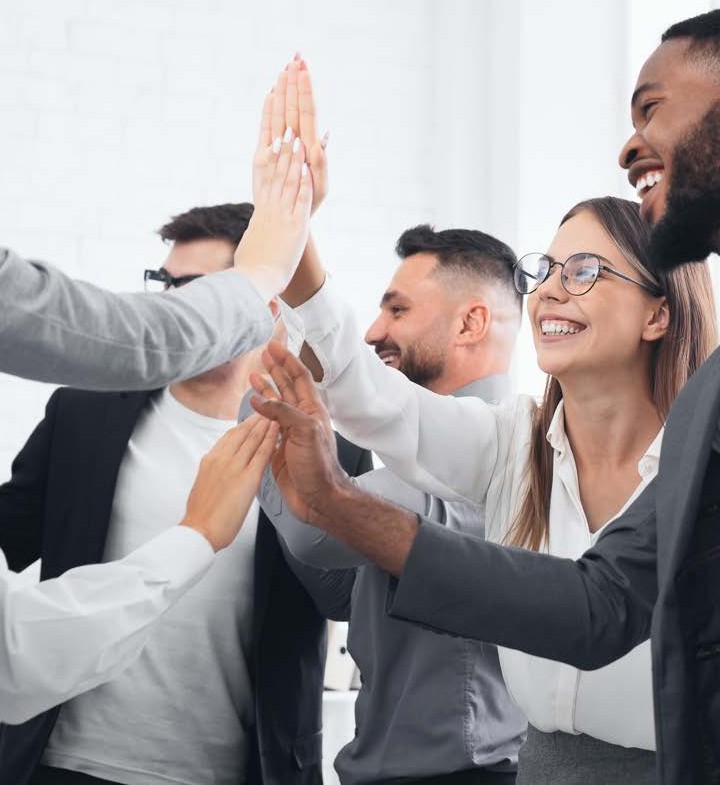 Developing
Relationships
In	Australia,	it	is	illegal	for	any
establishment		to	discriminate	against anyone	based		 on		sex,	marital		status, pregnancy,	 sexual	preference,		race	or nationality,	or	physical		or	mental
impairment.	Both	state	and	federal	levels have	anti-discrimination	legislation		in
place.	 All		establishments	should	make aware	of	this	legislation	and	what	it
means	for	day-to-day	work	practices.
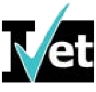 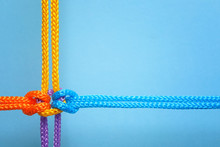 Making Environments Safe for All
Be	careful	of	stereotypes
Be	aware	of	cultural	norms	and	practices
Choose		appropriate	ways	of	making	contact	with	certain	cultural	groups Identify	any	barriers		to	effective	communication	and	think	of	possible
solutions
Respect	people		as	individuals,	regardless	of	culture Be	sensitive	to	cultural	needs	and	expectations
Ask	questions	if	you	are	unsure
Reflect	on	your	own	socialisation	and	prejudices
Be	aware	of	potential	cultural	conflicts	to	avoid	offending	others Recognise	gender-specific	roles	amongst		different	cultures
Be	aware	of	trauma	and	torture
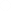 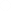 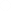 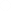 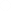 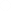 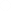 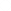 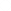 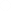 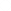 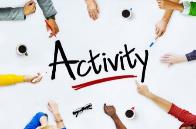 5. Watch and reflect - building connections
Watch the video at the YouTube link below:
How Would You React After Looking In The Eyes Of A War Refugee?
https://www.youtube.com/watch?v=By_BHbskg_E
Then answer the questions below:
What were your feelings before and after watching the video?
Before: sympathy, curiosity. After: feel a heightened sense of empathy, a desire to take action or contribute.
2. Why are empathy and connection important in health and community services settings?
Effective  communication, fostering a supportive and caring environment, improve overall well-being and motivation to engage in the services offered.
3. How will you connect with your clients and patients from diverse backgrounds?
Practice active listening and demonstrate empathy and respect.
Create inclusive and welcoming environments.
Collaborate with interpreters or cultural mediators to ensure effective communication and understanding.
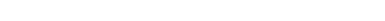 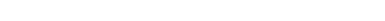 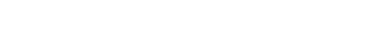 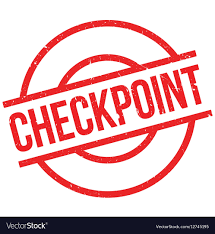 Learning Checkpoint 2
1. When a professional relationship exists in a health or community services setting, clients and patients receive better care. Why is this the case?
Because when co-workers can use teamwork to look after their clients, they can share their ideas to achieve the best outcomes for their client's health physically, mentally, and socially.
2. How can you build rapport with the diverse range of patients and clients you meet in the health and community services sector?
You can build rapport by learning more about their beliefs, culture and where they came from.
3. What are three (3) things that you need to abide by if you're aiming to work in a culturally sensitive way?
• Be careful of stereotypes
• Be aware of cultural norms and practices
• Choose appropriate ways of contacting certain cultural groups
• Identify any barriers to effective communication and think of possible solutions
• Respect people as individuals, regardless of culture
• Be sensitive to cultural needs and expectations
• Ask questions if you are unsure
• Reflect on your own socialisation and prejudices
• Be aware of potential cultural conflicts to avoid offending others
• Recognise gender-specific roles amongst different cultures
• Be aware of trauma and torture
4. What is the name of the law that is in place to identify and eliminate any discriminatory barriers in the workplace?
Equal employment opportunity (EEO)
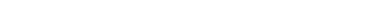 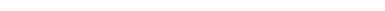 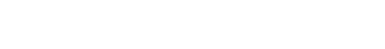 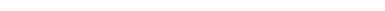 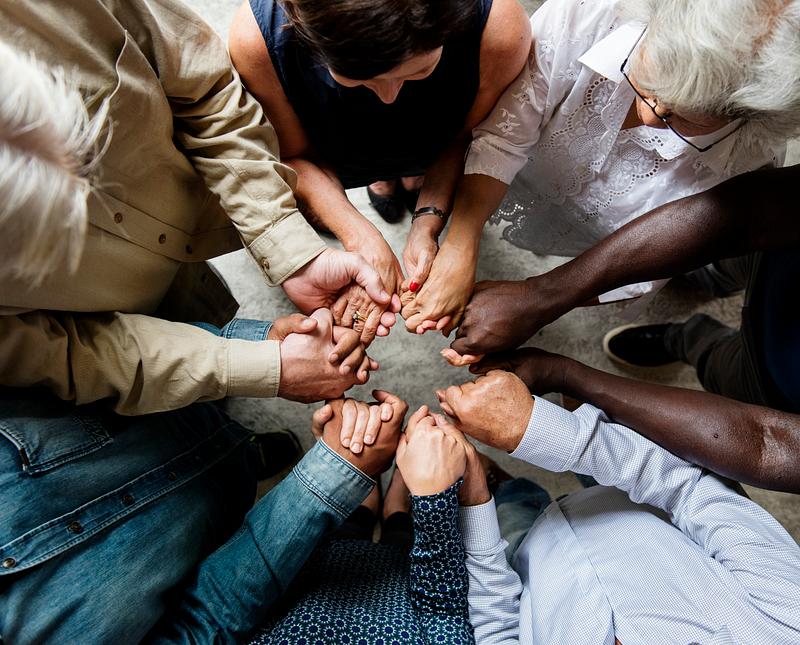 Show Respect for Diversity in Communication
The first step to establishing any relationship is to convey an attitude of
respect. When working with diverse people, respect must be demonstrated in all communications and interactions with clients, colleagues, and co-workers. This involves:

suspending	our	immediate	judgments	and	being	non-judgmental having	a	willingness	to	listen	and	learn
believing	in	the	autonomy	and	self-determination	of	the	individual, regardless	of	our	personal		beliefs	and	opinions.
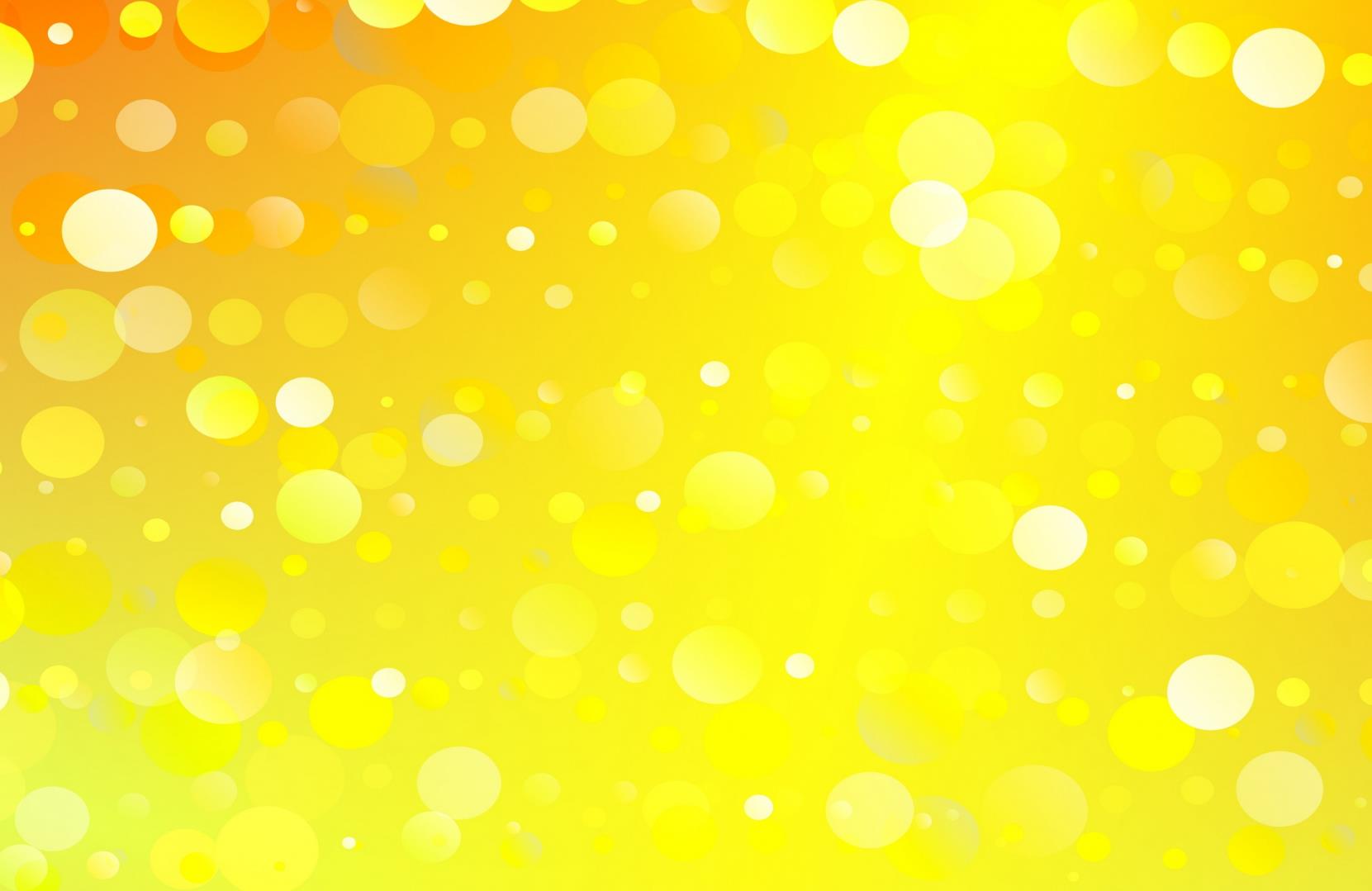 Verbal Communication
Explaining	your	role	to	the	other	person. Being	aware		that	people	will	express	their emotions	in	different		ways.
Remembering		everyone	will	have	a	different proficiency	in	regards	to		language.
People	may	have	a	different	understanding	of words.
Not	making	assumptions	about		the	level	of understanding	another	person	may		have.
Respecting	the		beliefs	 and	attitudes	of	others. Taking	time		to	explore	issues	that	may	 arise.
Speaking	in	a	clear	and	concise	manner.
Listening	to	others	and	observing	their	body language.
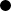 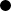 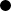 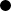 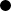 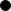 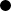 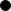 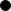 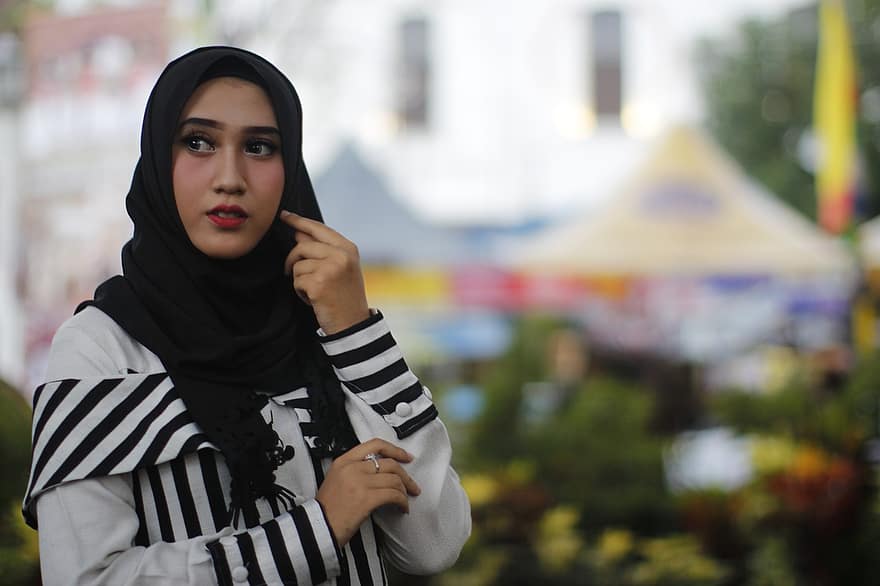 Non-Verbal Communication
Being	able	to	decipher	non-verbal	communication	is	an	invaluable	skill.
The	most	common	types	of	non-verbal	communication	are	listed	below: Eye	contact
Body	Language Tone	of	voice Gestures
Facial	Expressions Touch
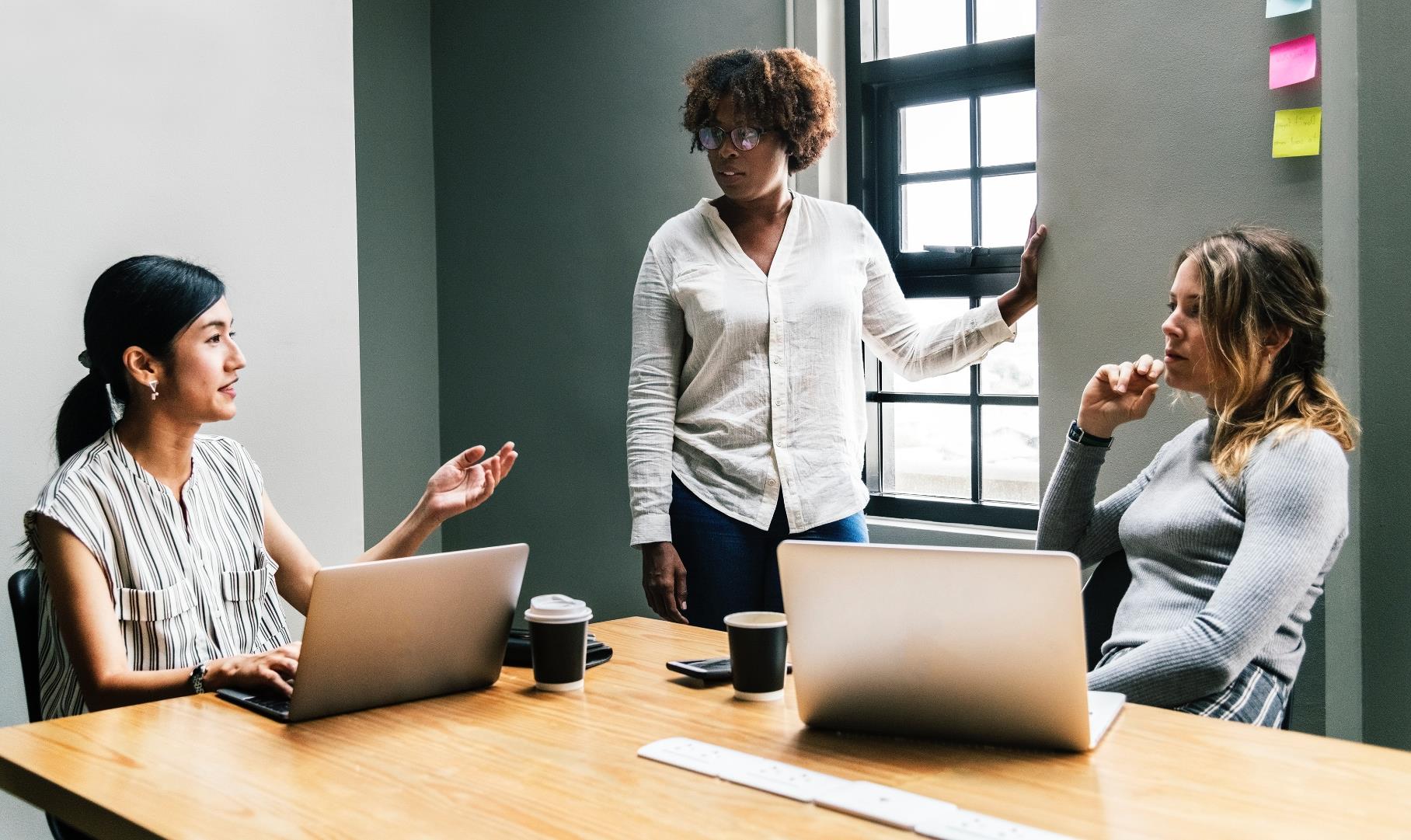 Use Effective Strategies to
Communicate if Language Barriers Exist
Cross-cultural	communication	can	break	down	in	many	ways,	including:

Words	can	have	different	meanings	in	different	situations,	which	can	cause miscommunication	between	individuals
In	some	cultures,	silence	can	indicate	a	lack	of	communication,	whilst	in	others,	it	is	a key	part		of	their	communication	strategy
What		is		acceptable	verbal	intensity	can	vary		between	cultures Who	is	given	permission	to	speak	based	on	their	status
Understanding		another	person's	language	but	not	their	culture,	as	there	can	be	significant differences	in	what	one		stands	for	or	believes
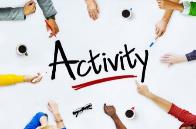 6. Watch - active listening
Watch the video link at the YouTube link below.
https://www.youtube.com/watch?v=z_-rNd7h6z8&t=101s
Once you have done this as a class, split into pairs.
Each person will take turns discussing something they find easy to talk about. It might be their
family, a sport they love, a topic they’re passionate about.
The first person will start with “I’m going to tell you about ………………………” and then the second person will respond with “That would be great,” and the conversation will begin.
The listener should practice being an active listener and taking in the information. Use the tips
on the video clip we have just watched. The listener may ask the occasional question; however,
the bulk of the conversation should come from the person discussing their topic of interest.
After 3-4 minutes, swap positions.
Once each person has had a turn, gather as a class again and discuss the task.
Did the person talking feel that the other person was listening actively? What made them think
this was the case?
Did the person listening find any challenges with being an active listener? If so, how could they
overcome this next time?
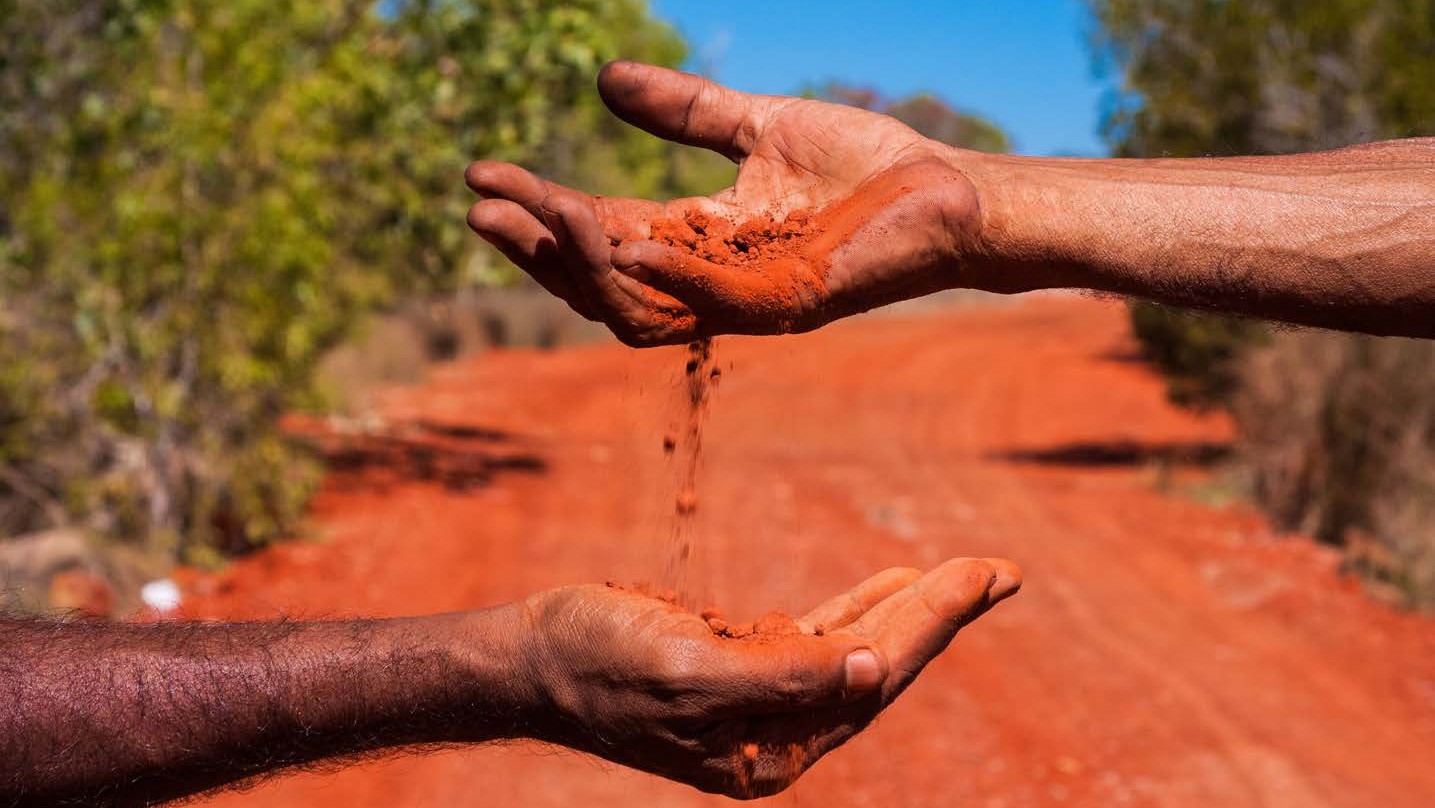 Seek Assistance From Interpreters Or Other Persons
Cross-cultural	communication		requires	us	to	identify		communication	issues	and		address these	so	that	we	can	develop	and	maintain	effective	relationships.	There	could	be	times
when	a	person	requires	assistance	with	communication;	it	may	be	sought	from	the	following: Interpreters
Translators
Multilingual	colleagues
A	language	aide/assistant Imagery
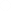 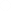 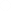 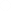 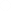 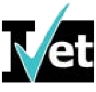 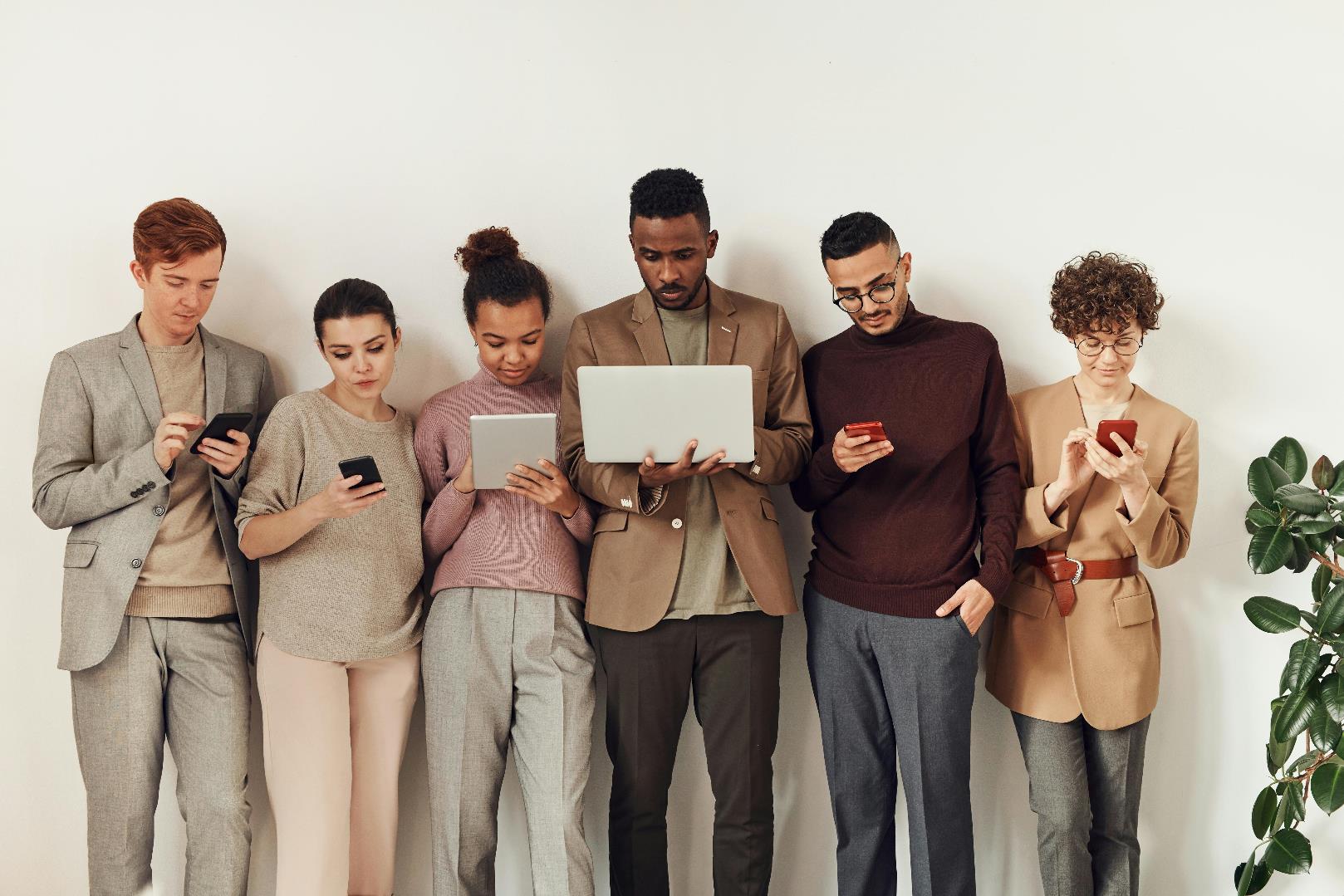 Basic Strategies to Overcome Language Barriers
There are some basic strategies you can engage to help you overcome language barriers in a
health and community services setting. They include:

Taking care to speak slowly and clearly Avoid the use of slang, sayings or
abbreviations
Ask questions to clarify understanding
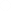 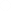 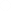 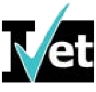 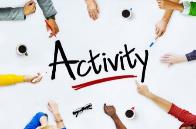 7. Watch - clarifying understanding
Watch the video at the YouTube link below:
https://www.youtube.com/watch?v=dBT6u0FyKnc&t=296s
In this clip, the men both speak the same language, yet they are still having issues understanding
each other.
As a class, discuss what strategies could be put in place to alleviate these issues.
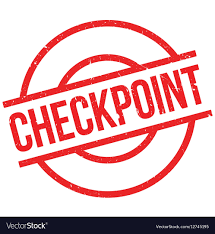 Learning Checkpoint 3
1. What are two (2) ways you can show respect when communicating in a cross-cultural situation?
• Suspending our immediate judgments and being non-judgmental
• Having a willingness to listen and learn
• Believing in the autonomy and self-determination of the individual, regardless of our personal beliefs and opinions
2. What are three (3) factors that may assist when communicating verbally with someone from a diverse background?
• Explaining your role to the other person.
• Being aware that people will express their emotions in different ways.
• Remembering everyone will have a different proficiency regarding language.
• People may have a different understanding of words.
• Not making assumptions about the level of understanding another person may have.
• Respecting the beliefs and attitudes of others.
• Taking time to explore issues that may arise.
• Speaking in a clear and concise manner.
• Listening to others and observing their body language.
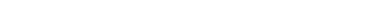 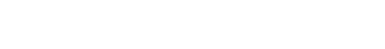 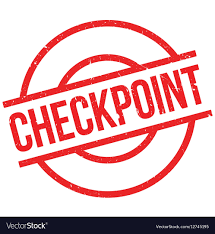 Learning Checkpoint 3
3. What are two (2) things that can cause cross-cultural communication breakdowns?
• Words can have different meanings in different situations, which can cause miscommunication between individuals
• In some cultures, silence can indicate a lack of communication, whilst in others, it is a key part of their communication strategy
• What is an acceptable verbal intensity that can vary between cultures?
• Who is given permission to speak based on their status?
• Understanding another person's language but not their culture, as there can be significant differences in what one stands for or believes
4. Interpreters and translators can both assist with communication issues. What is the main difference between these roles?
An interpreter is a person who translates speech orally or into sign language. A translator primarily works from a recorded language, which may be printed text or video or audio recordings, converting these from one language into another while preserving the original's meaning.
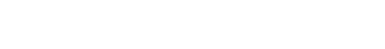 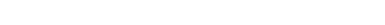 Identify Issues
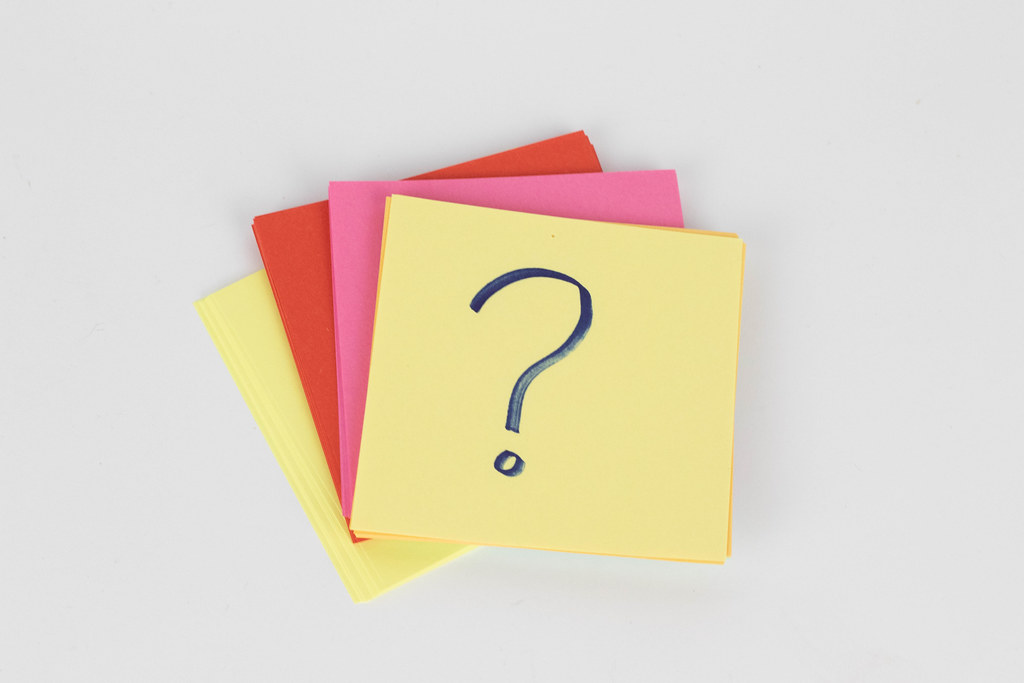 Things	that	may	cause	misunderstandings include:

Lack	of	time
Not	paying	attention
Jumping		to		conclusions A	range	of	emotions
Being	inconsistent Physical	barriers
A difference in status Individual differences Lack of feedback
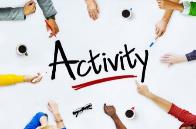 8. Self reflection - misunderstandings
Look back on the content we just covered. There are nine things highlighted that may lead to
communication misunderstandings.
Reflect on your own life; it could be at home, at school, in a sporting scenario or in your part-time
workplace. Choose three (3) topics that may cause misunderstandings
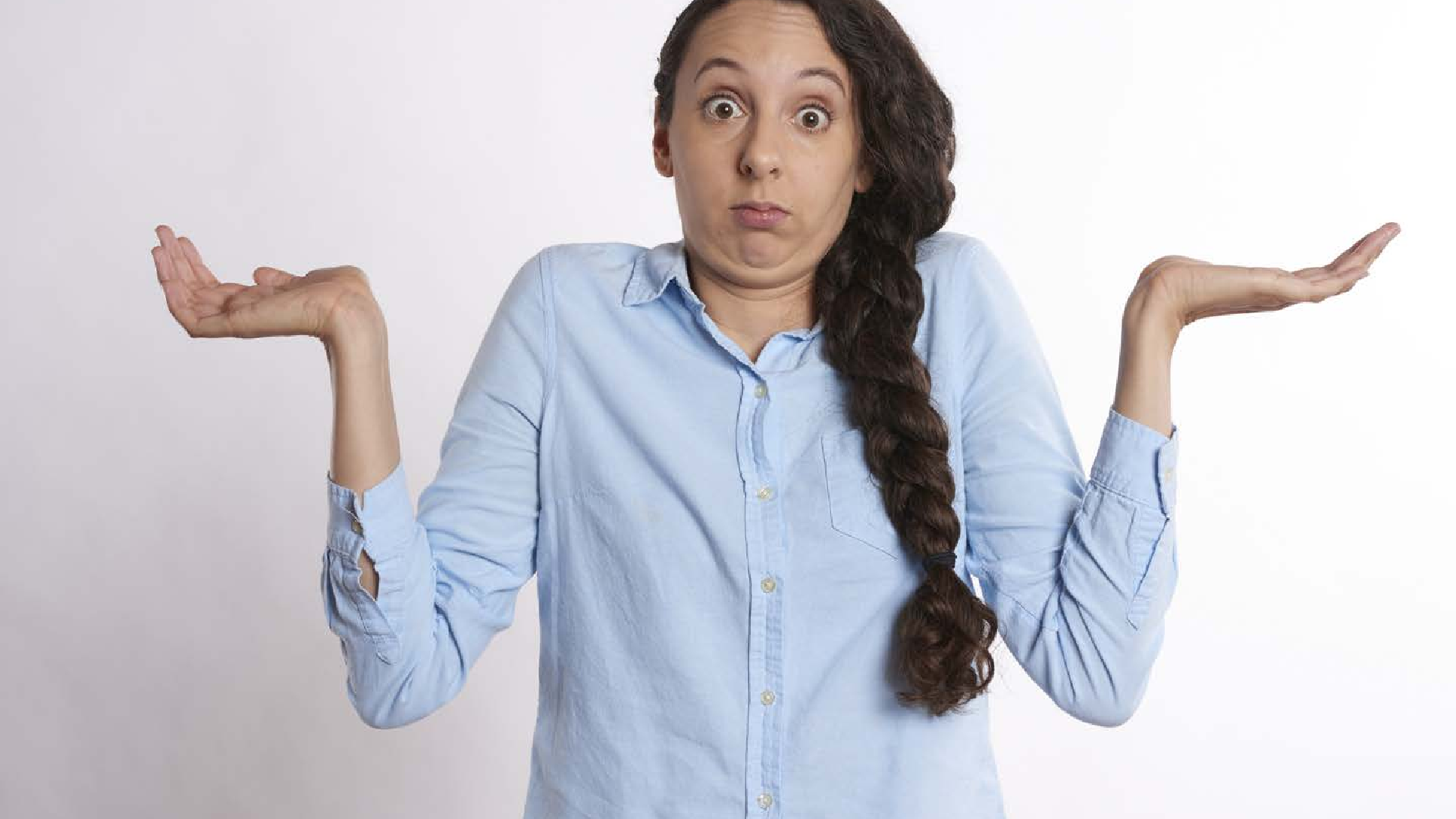 Difficulties and
Misunderstandings
Issues that may cause misunderstandings or difficulties in communicating include:

Language
Poor Communication Stereotypes
Fear
Frustration
Different background Literacy
Stress
Understanding systems Cultural differences
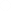 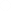 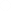 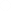 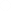 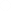 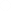 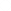 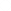 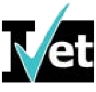 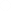 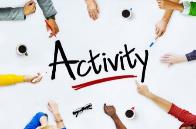 9. Watch - cultural misunderstandings
Watch the YouTube video at the link below:
https://www.youtube.com/watch?v=GOHvMz7dl2A&t=6s
Whether  you have ever suffered a misunderstanding because of cultural differences?
Perhaps some of you are from different cultures and can share beliefs or traditions that may
cause confusion to someone outside of your culture.
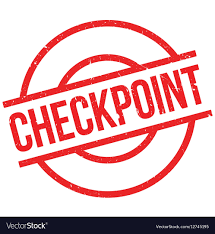 Learning Checkpoint 4
1. Name three (3) issues that may cause misunderstandings related to communication when working within health and community services, for example, a lack of feedback.
• Lack of time
• Not paying attention
• Jumping to conclusions
• A range of emotions
• Being inconsistent
• Physical barriers
• A difference in status
• Individual differences
• Lack of feedback
2. Name three (3) issues that may cause misunderstandings or difficulties in communicating when working in a health and community services environment.
• Language
• Poor communication
• Stereotypes
• Fear
• Frustration
• Different linguistic, social, and educational backgrounds
• Literacy
• Stress
• Understanding systems
• Cultural differences
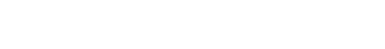 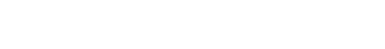 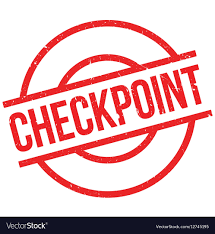 Learning Checkpoint 4
3. How can active listening be beneficial when making an effort to sensitively resolve differences caused by social or cultural diversity?
You can use active listening to ascertain if a misunderstanding has occurred. Repeating what you thought you heard allows you to confirm that you have understood the communication correctly. It can still be an issue, however, if words are used differently between languages or cultural groups. Then, even active listening can fail to pick up misunderstandings.
4. Provide an example of a difficulty you may encounter when working within health and community services and who you could seek assistance from if this occurred.
Language barriers are common in health and community services. You could call on a colleague with these language skills or use an interpreter if you required help.
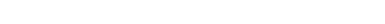 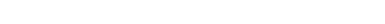 Make an Effort to Sensitively
Resolve
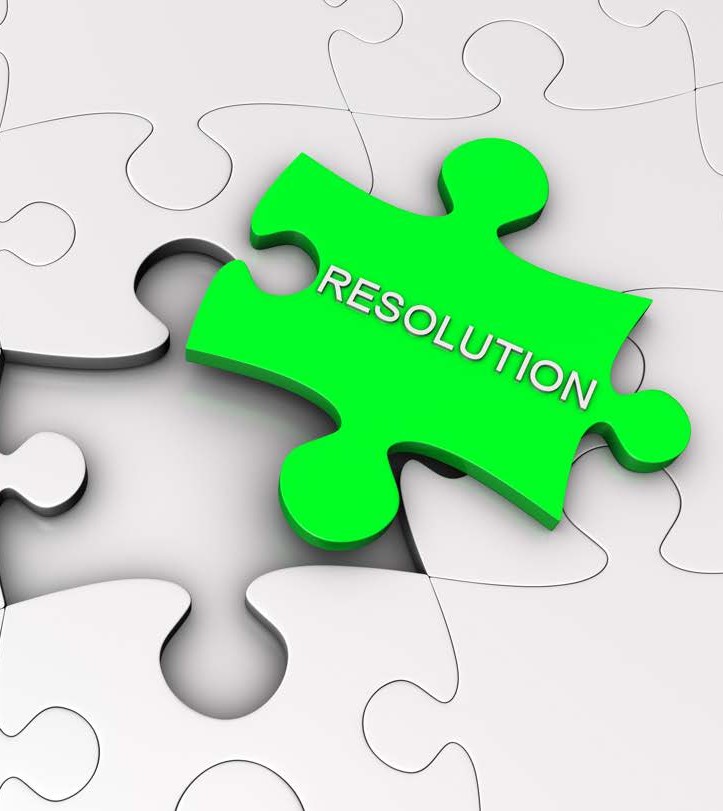 Differences
Knowledge	is	key	when	it	comes	to	effective cross-cultural		communication.

It	is	essential	that	people	understand
potential	problems	associated	with	cross- cultural	communication	and	then	make	a
conscious		effort	to		overcome	them.	 It	is	also important	that	you	understand	your	efforts
won't	always	be	successful	and,	as	such,
that	you	may	need	to	adjust	your	behaviour appropriately.
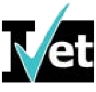 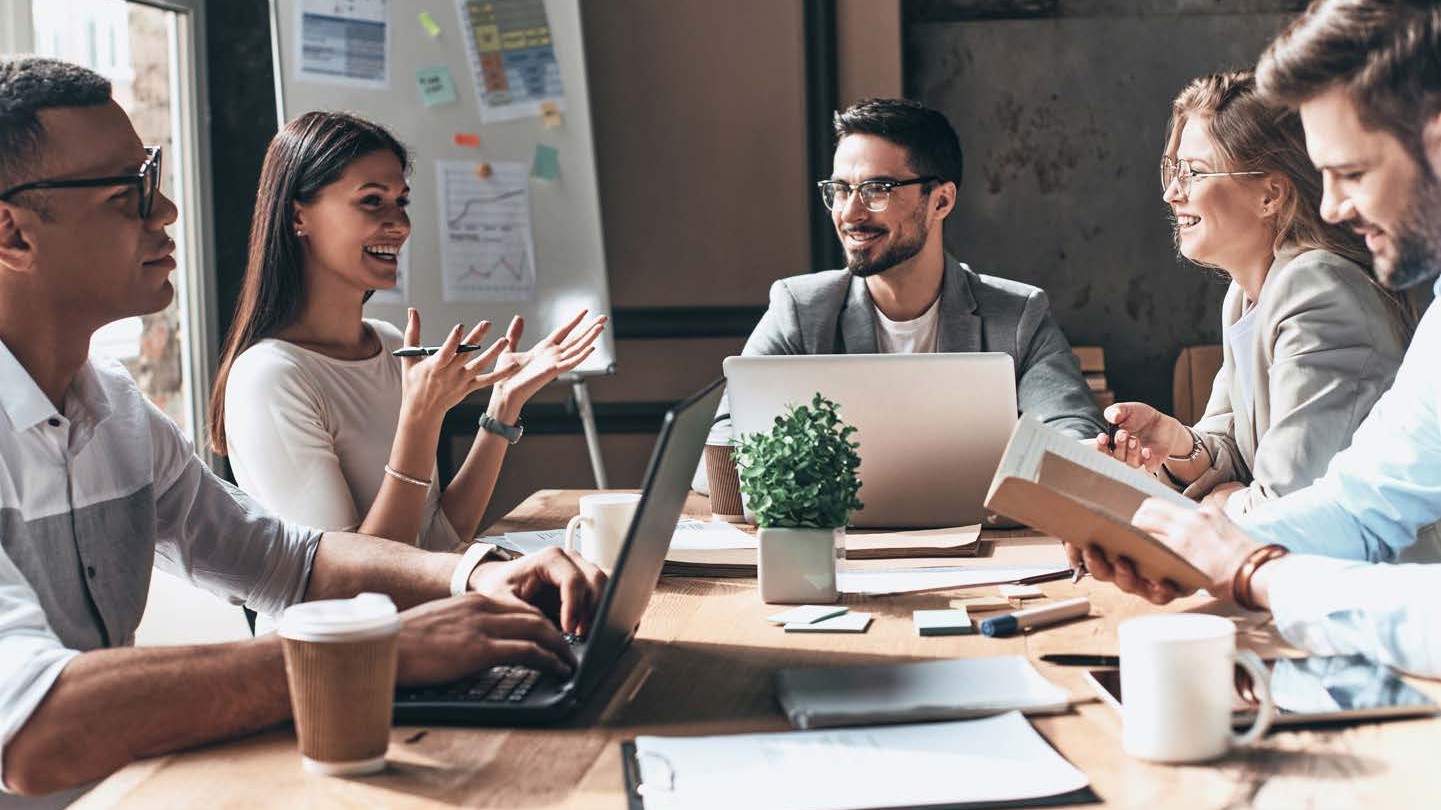 WHAT ARE SOME WAY WE
CAN RESOLVE DIFFERENCES?
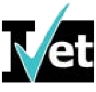 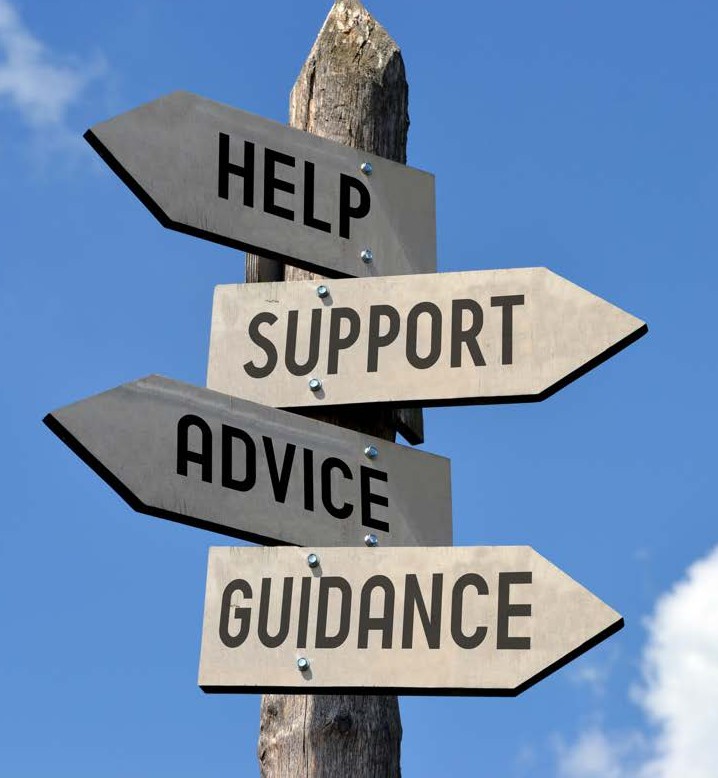 Address Any Difficulties
To avoid conflict and misunderstandings, it helps to understand both etiquette and social rules used by other cultures use
when communicating and interacting.   If you are unable to resolve situations then you should follow policies and
procedures to consult with either a co- worker or manager.  Always try and be pro-active about resolving difficulties.
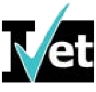 What to Do When You Recognise
Difficulties or
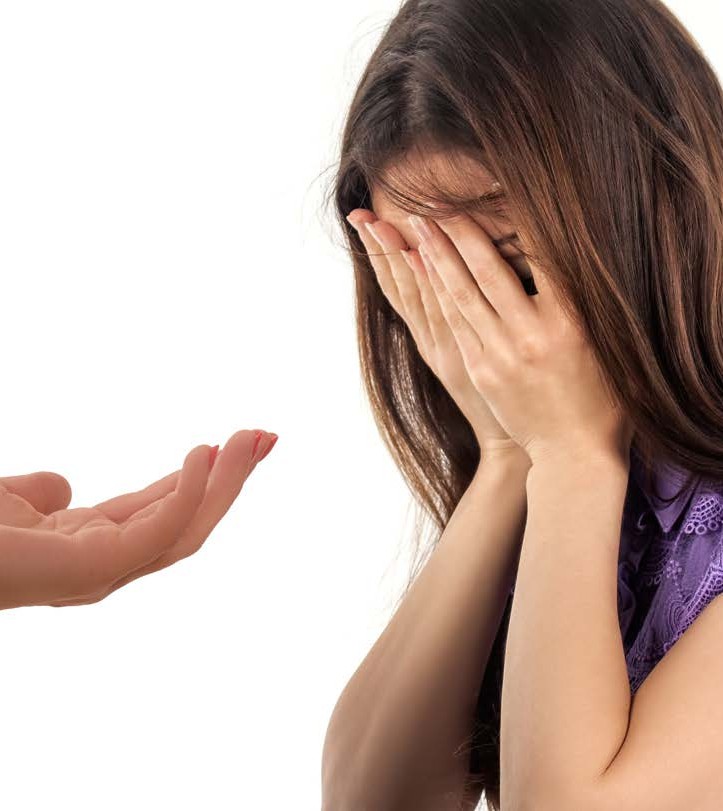 Misunderstandings
Some	ways		you	can	resolve	differences sensitively	include:

Not	judging		people Not	issuing	blame Offering	support
Showing	empathy
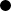 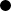 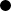 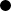 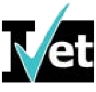 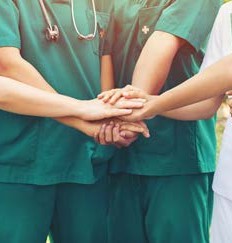 Support for Co- workers
Types	of	support	which	can	be	offered	to co-workers	may	include:

Explaining/clarifying	any	issues	or concerns	they	have
Helping	co-workers
Providing	encouragement Providing	support
Providing	feedback	to	a	co-worker
Undertaking	extra	tasks	if	necessary
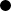 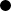 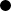 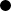 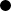 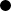 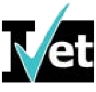 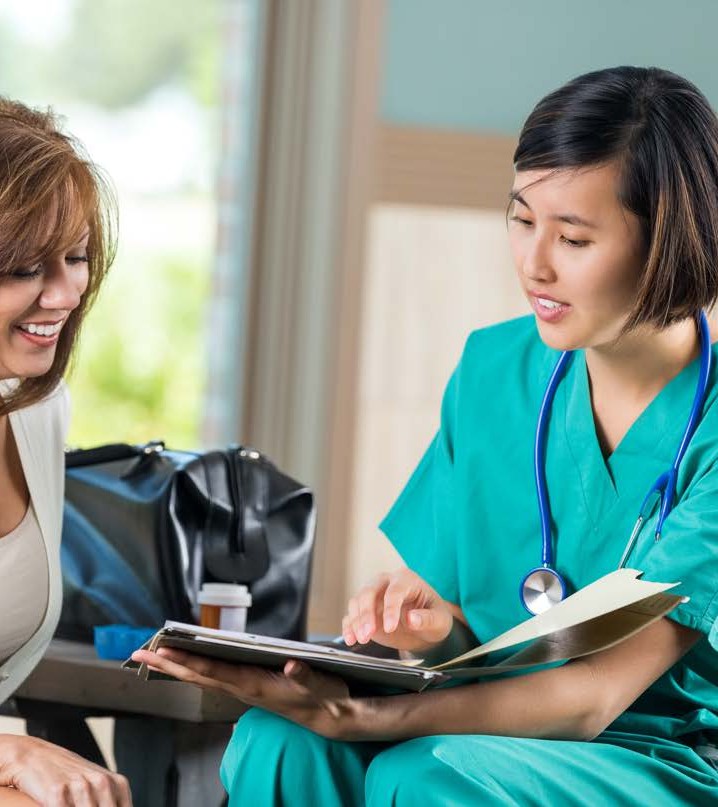 Support to Clients
To	establish	a	positive	and	engaging	rapport with	clients	that	will	enable		all	issues		to	be
dealt	with,	a	worker	will	need	to:
Have	effective	communication	skills Be	able	to	maintain	appropriate
boundaries	within	their	established rapport.
Assist	clients	in	developing	their	own goals
Share		relevant	information	with	clients Work	with	clients	to	identify	and		plan	for
potential	consequences	of	their	decisions. Implement	procedures
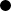 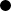 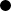 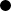 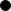 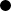 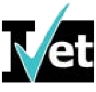 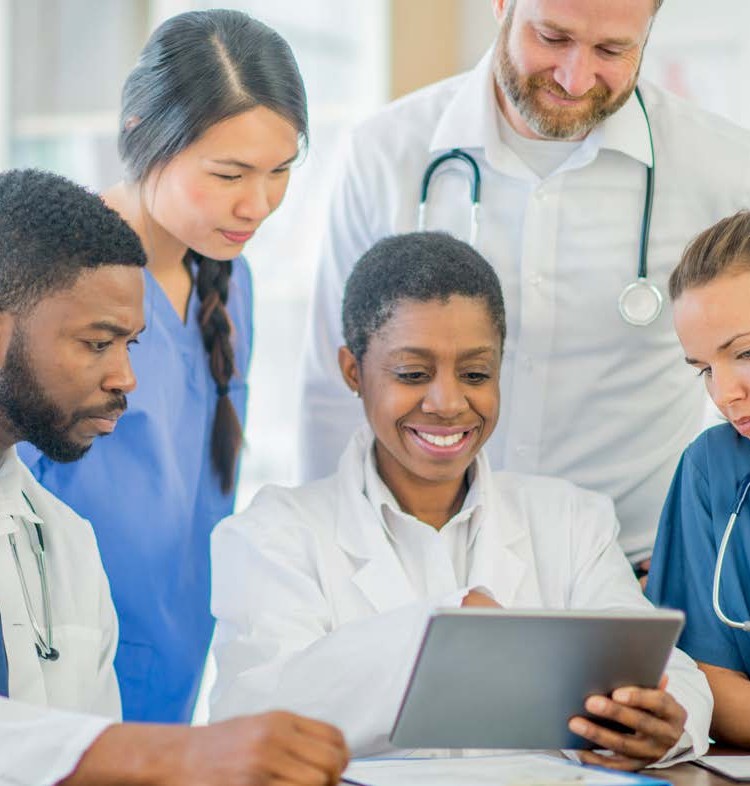 Seek Assistance
When	you	encounter	any	difficulties	in the	health	 and	community		services
industry,	you	should	address	these
difficulties	with	the	appropriate	people and	seek	assistance	when	required.
These	people	may	include:

Carers
Unpaid	workers	and	respite	carers Ancillary	staff
Resource	workers Administrators
Counsellors
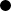 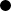 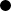 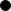 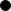 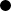 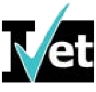 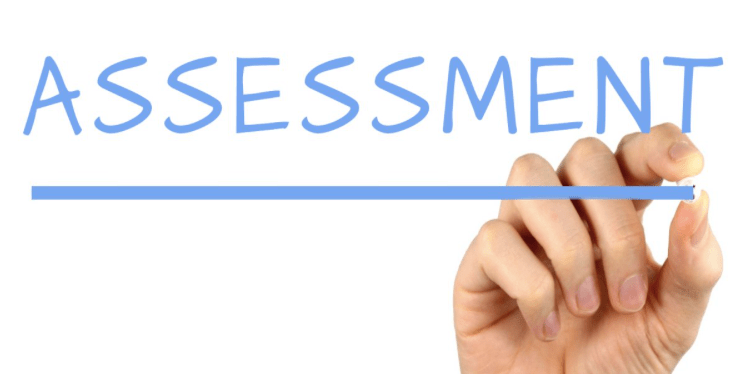 1. Knowledge Questions
1. Describe what diversity means in relation to the workplace.
Workplace diversity means having an inclusive environment that accepts every individual and their differences, and embraces their strengths, providing an opportunity for all staff to achieve their full potential.
2. What are two (2) things you could do to improve your social and cultural awareness?
• Spend time learning about other cultures.
• Bridging the culture gap with strong communication skills; learning phrases and words in another language.
• Learning and respecting differences in culture such as holidays and customs.
• Take the time to interact with people with disabilities so that you can develop an understanding of the difficulties they might face.
3. In your learning environment, what are two (2) things you could do to support and promote relationships based on the appreciation of diversity and inclusiveness?
• You could have a themed day each month for a different culture so that everyone can learn about each other’s beliefs and customs.
• You could undertake research and find out what foods certain cultures eat or don’t eat so that you can cater for them.
• Spend time learning Auslan or another sign language.
• Visit an aboriginal art gallery or the immigration museum to support learnings.
• Host an event during Mardi Gras.
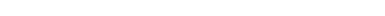 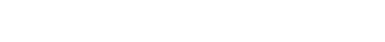 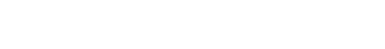 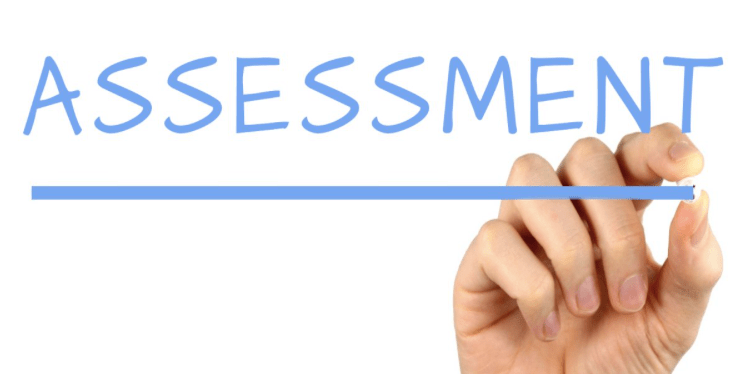 1. Knowledge Questions
4. Name two (2) things you can do personally to improve diversity in your learning environment or workplace?
• To be more inclusive of others that I don’t normally interact with.
• Take time to talk to new staff or students and get to know them better.
• Recognise my bias’ and work towards changing them.
5. If you worked in a business where several staff didn’t speak English as a first language, what could you do to help communicate health and safety to make sure that everyone is able to work in a safe environment?
• Make sure induction, and all signs and communications are available in multiple languages.
• Have an interpreter available to make sure that everyone understands.
• Make sure signs also have pictorial references.
6. What are some of the features of diversity in Australia? Give an example of each of the following: political, social, economic, and cultural.
• Politically by allowing people to speak freely.
• Socially by enjoying food and festivals of different cultures.
• Economically in that different businesses can exist.
• Culturally in that people have freedom to choose their own religion and practice their faith.
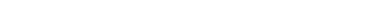 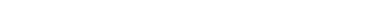 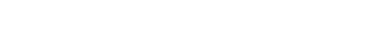 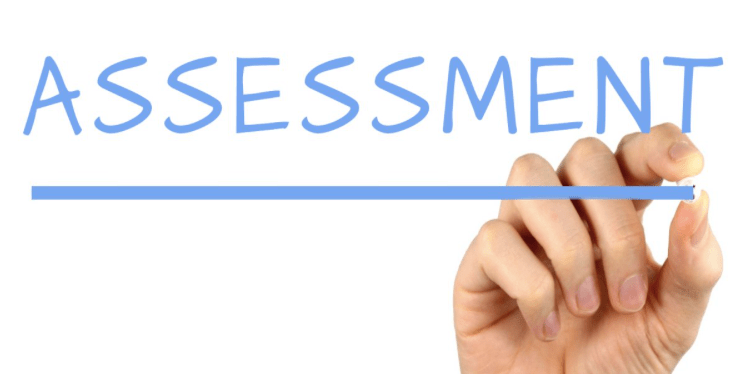 1. Knowledge Questions
7. For each of the examples complete the table to:
Discuss what the worker involved is being discriminated against, what rights are in place to protect them, and how the workplace should hold people accountable. Include examples of both legal and ethical considerations related to discrimination and human rights.
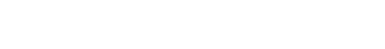 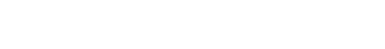 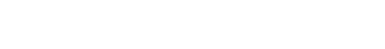 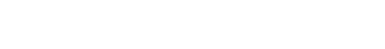 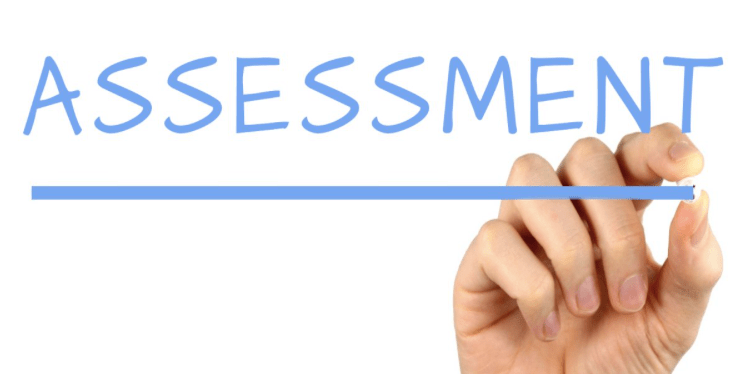 1. Knowledge Questions
b. Identify the likely consequences for the businesses involved in these breaches?
Consequences could include legal challenges and fines, Workcover claims, or they may also lose top employees. Each of the people who has been discriminated against can raise a concern with the Equal Opportunity body in their own state or territory and be represented in a claim of discrimination.
c. Discuss the likely impact of discrimination, trauma, exclusion, and negative attitudes on each of the people/groups. Give at least one (1) example of an impact for each of the case study areas:
Impacts could include any of the following or any of the students own answers that represent a relevant impact to a person affected by discrimination:
• physical, mental, and emotional health affects
• economic effects like leaving the job or leaving the workplace
• political effects like mistrust in certain types of businesses or in certain government services
• social effects like withdrawal from health workplace relationships, withdrawal from relationships in the persons broader life, resistance to support or help, poor self-esteem or confidence
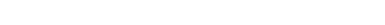 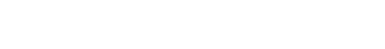 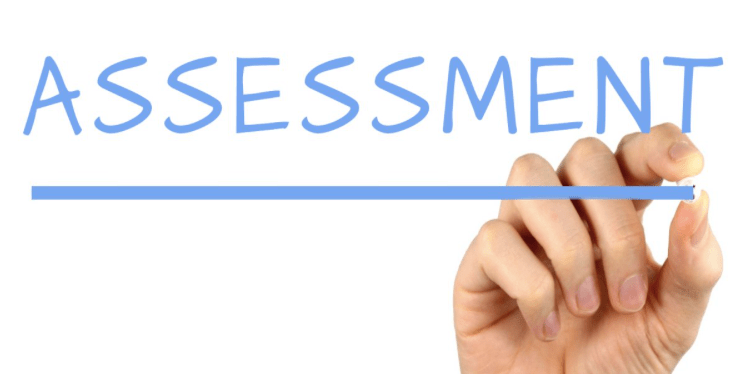 1. Knowledge Questions
d. Identify the potential needs of the marginalised person and their collective groups as a result of discrimination, trauma, exclusion or negative attitudes and strategies for responding to these in a workplace. Include at least two examples of both protective factors and physical, mental and emotional health issues and care needs, and their related workplace frameworks, approaches or instruments.
• protective factors such as promotion of a positive workplace, additional training and professional development in the area of diversity, development of confidence through regular work-based feedback, reduction of risk, involvement of police or authorities or other conflict management, development of appropriate workplace social connections, better workplace supervision and lines of reporting
• physical, mental and emotional health issues and care needs such as availability of counselling or employee assistance programs, active promotion of the Workcover process, promotion or active monitoring of breaks, implementation of lines of reporting and/or mentoring/buddying/coaching programs, training for supervisors to identify signs of stress and fatigue with strong policies, procedures and methods for promoting rest, breaks, holidays or mental health days that are paid, other similar strategies for acknowledging needs and promoting wellness.
e. Thinking about the needs you identified, how do they link to human rights. Give examples of two (2) of the needs you identified and their directly related human rights (including their article number).
Answers must link the need to the human rights. For example, in regards to protective factors the student might identify article 1, 2, 5, 7, 9 (in relation to a remedy), 18, 23, 27 and other similar examples. In regards to physical, mental and emotional issues and care needs, the student might link examples from the UDHR to the needs using articles 22, 23, 24 or other similar examples with some justification.
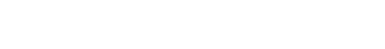 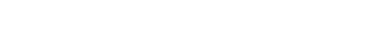 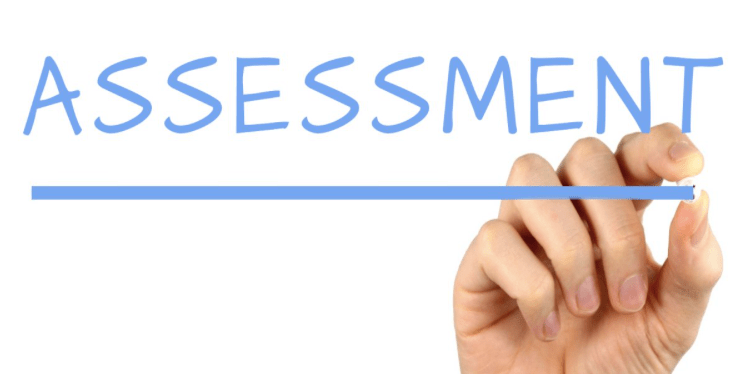 1. Knowledge Questions
7e Reference
Human Rights 1 2 5 7 9
Article 1
All human beings are born free and equal in dignity and rights. They are endowed with reason and conscience and should act towards one another in a spirit of brotherhood.
Article 2
Everyone is entitled to all the rights and freedoms set forth in this Declaration, without distinction of any kind, such as race, colour, sex, language, religion, political or other opinion, national or social origin, property, birth or other status. Furthermore, no distinction shall be made on the basis of the political, jurisdictional or international status of the country or territory to which a person belongs, whether it be independent, trust, non-self-governing or under any other limitation of sovereignty.
Article 5
No one shall be subjected to torture or to cruel, inhuman or degrading treatment or punishment.
Article 7
All are equal before the law and are entitled without any discrimination to equal protection of the law. All are entitled to equal protection against any discrimination in violation of this Declaration and against any incitement to such discrimination.
Article 9
No one shall be subjected to arbitrary arrest, detention or exile.
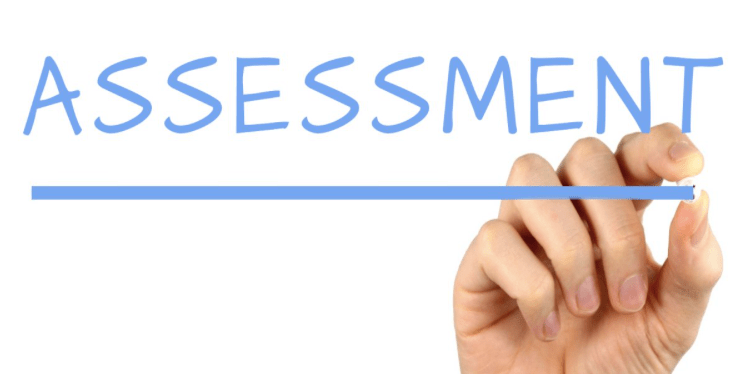 1. Knowledge Questions
7e Reference
Human Rights 18 23 27
Article 18
Everyone has the right to freedom of thought, conscience and religion; this right includes freedom to change his religion or belief, and freedom, either alone or in community with others and in public or private, to manifest his religion or belief in teaching, practice, worship and observance.
Article 23
Everyone has the right to work, to free choice of employment, to just and favourable conditions of work and to protection against unemployment.
Everyone, without any discrimination, has the right to equal pay for equal work.
Everyone who works has the right to just and favourable remuneration ensuring for himself and his family an existence worthy of human dignity, and supplemented, if necessary, by other means of social protection.
Everyone has the right to form and to join trade unions for the protection of his interests.
Article 27
Everyone has the right freely to participate in the cultural life of the community, to enjoy the arts and to share in scientific advancement and its benefits.
Everyone has the right to the protection of the moral and material interests resulting from any scientific, literary or artistic production of which he is the author.
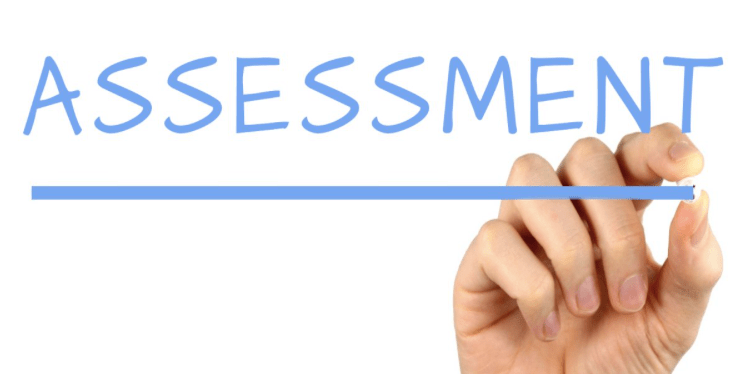 1. Knowledge Questions
7e Reference
Human Rights 22 23 24
Article 22
Everyone, as a member of society, has the right to social security and is entitled to realization, through national effort and international co-operation and in accordance with the organization and resources of each State, of the economic, social and cultural rights indispensable for his dignity and the free development of his personality.
Article 23
Everyone has the right to work, to free choice of employment, to just and favourable conditions of work and to protection against unemployment.
Everyone, without any discrimination, has the right to equal pay for equal work.
Everyone who works has the right to just and favourable remuneration ensuring for himself and his family an existence worthy of human dignity, and supplemented, if necessary, by other means of social protection.
Everyone has the right to form and to join trade unions for the protection of his interests.
Article 24
Everyone has the right to rest and leisure, including reasonable limitation of working hours and periodic holidays with pay.
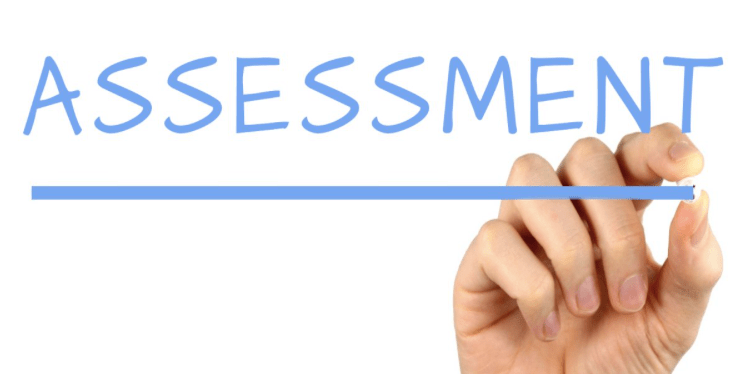 1. Knowledge Questions
8. What are some of the contributing factors of concern for those of Aboriginal and/or Torres Strait Islander culture in Australia? Write three hundred (300) words discussing the
• social,
• political and
• economic issues they face, and
• how culture, identity and the colonisation of Australia (including western systems and structures) have affected their engagement with services.
• What can be done to resolve this?
• Impacts of colonisation include: they have been decimated, felt oppression, and been stripped of their identity.
• Impacts of western systems include: they have suffered poor health, illness and addiction; many are low socio-economic and unemployed because of a lack of opportunities given to them.
• Engagement with services includes limited access and engagement because there is a lack of support to access the service and flexibility within the service to account for cultural norms and spirituality.
• Social, political and economic issues include poor access to health and education, poor representation in government, high levels of unemployment, drug and alcohol usage and family violence.
• Strategies for resolving this include engaging Aboriginal and Torres Strait Islanders in the design of new products and services, accounting for cultural aspects of engagement, providing funding for and support for education and health, representing the Aboriginal and Torres Strait Islander people in all levels of business and government.
9. If you were wanting to make contact with someone from another culture who didn’t speak English, what could you do?
Make contact with an interpreter to assist with translation or seek someone out who you know speaks the language.
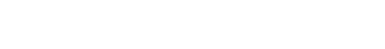 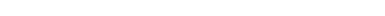 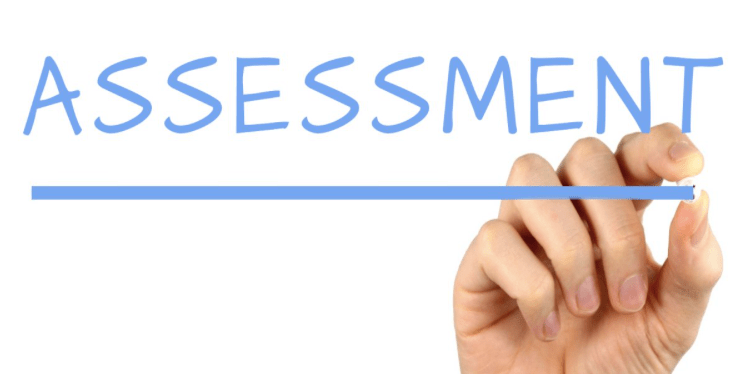 1. Knowledge Questions
10. How could you show respect for diversity in communicating with others?
By taking the time to learn greetings or sayings to make them feel relaxed and included. Taking the time to clarify what is being said and avoiding miscommunication.
11. Why is understanding body language (either intentional or non-intentional) important when communicating with people from other cultures?
It is important as you can understand how they might be feeling; for example, crossed arms might say they are resisting something or feeling closed about an idea. Also, in some culture’s gestures mean different things and you could be insulting them without even knowing it.
12. If you are having trouble communicating with someone because they speak a different language, what are two (2) different ways you could resolve this?
• Use a translator, either through a formal service or another member of the community
• Write down your message and see if they can read English
• Type your message into online translator application if you know what language they speak
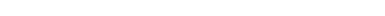 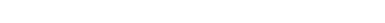 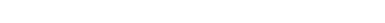 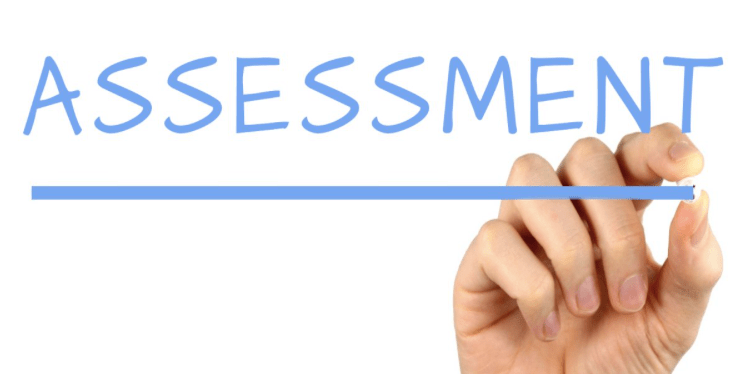 1. Knowledge Questions
13. There are issues that may occur that cause communication misunderstandings or other difficulties; these can have a considerable impact on social or cultural diversity. Discuss a time that you have been involved in a misunderstanding of this nature, outlining:
• What the issue was
• Who was involved in the issue?
• How you resolved the issue sensitively
• Did you need to involve anyone else to do this?
Sometimes age creates misunderstandings as young children do not always have the capacity to understand something fully.
When I was in primary school, there was a Muslim boy who didn’t eat any products from a pig. We used to tease him about it and say that it was because he loved pigs and therefore didn’t want to eat them. He said that no, this wasn’t the case and just said his Mum and Dad didn’t let him. So then we teased him that his whole family liked pigs.
One day, our teacher heard this and rather than yell at us, she gave the class a lesson on a wide range of different religious groups and things that were not allowed as part of following these. Muslims eating pork products was one of these, and we soon understood that his parents forbid it because of the religious implications and beliefs, not because they all loved cute pink cuddly animals.
As part of this the teacher suggested that part of being a good person was admitting when we had made a mistake and apologising without being asked to. After that lesson I went and apologised to Asim, and said I was sorry that I didn’t understand. I asked him if there was anything else that he couldn’t eat or do and it was a good way to learn more about religion in an interesting way, rather than reading a book.
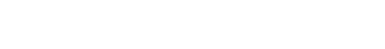 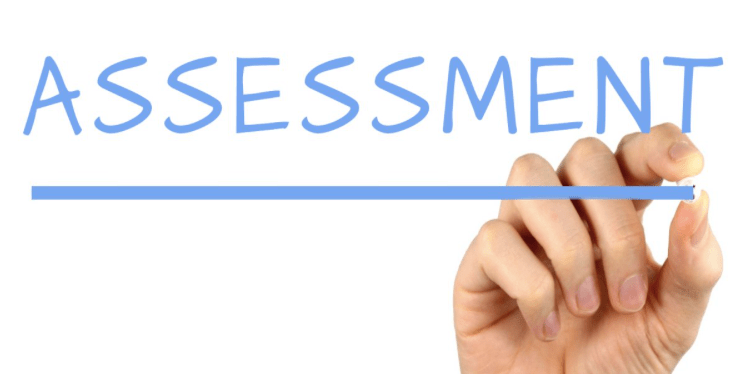 1. Knowledge Questions
14. In relation to the seven (7) key areas of diversity:
a. Complete the following table of the key areas of diversity by writing a brief description of the characteristics of each.
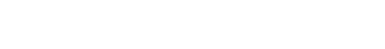 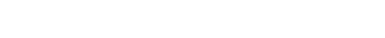 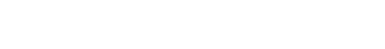 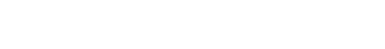 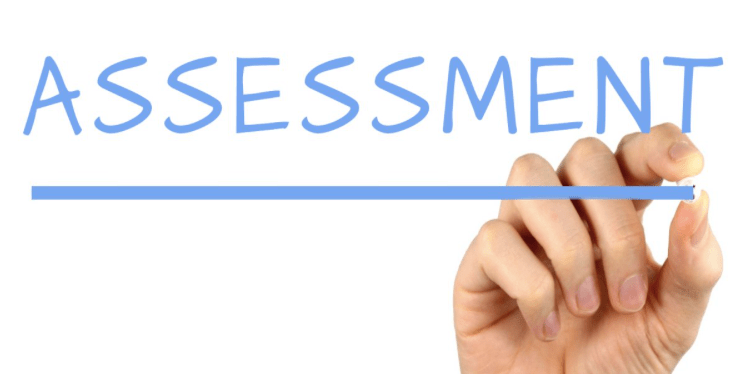 1. Knowledge Questions
14. In relation to the seven (7) key areas of diversity:
a. Complete the following table of the key areas of diversity by writing a brief description of the characteristics of each.
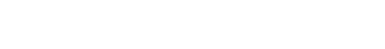 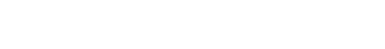 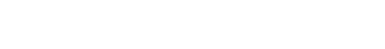 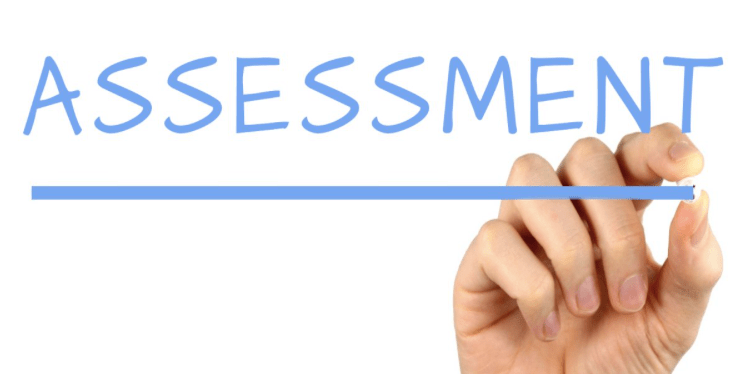 1. Knowledge Questions
14. In relation to the seven (7) key areas of diversity:
a. Complete the following table of the key areas of diversity by writing a brief description of the characteristics of each.
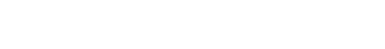 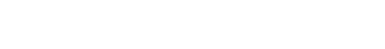 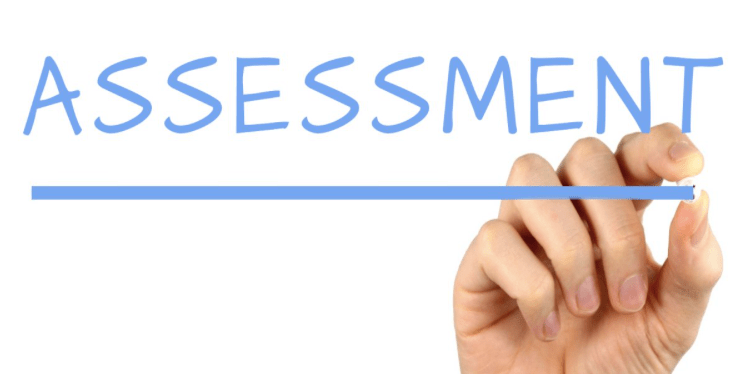 1. Knowledge Questions
b. Choose one (1) key area of diversity that is relevant to your own life.
• Discuss your own culture and the community language (language, terminology, other language concepts), policies and structures of that culture.
(For this task, culture will mean the social behaviours and norms found in a group of people who identify with an area of diversity)
• Have these impacted your personal behaviours or relationships with other individuals and groups?
o If yes, how? And
o if not, why do you think this is the case?
The student must identify one area of diversity relevant to them and include information about that diversity including at a minimum:
• Diversity- for example, Indian-Australian or Jewish or Australian or teenager or LGBTIQA+ or Disability any other diversity the student identifies with.
• Community language- Language specific to that diverse group, for example, Hindi, English or using correct pronouns if the student has chosen from the LGBTIQA+ community. This section could also include specific language requirements when communicating such as addressing elders as ‘Uncle’ or ‘Aunty’.
• Policies and Structures- Different cultures have different rules and guidelines called policies. These policies can focus on different things. For example, some cultures may think it's important to keep traditional values and customs alive, while others think it's important to include and accept different types of people. In some faiths, inter-faith marriages may not be acceptable however they might allow conversion for the union to go ahead whereas in some other faiths, this may not be the case. Another example is inheritance and whether females are allowed equal access to family inheritance in some cultures or not regardless of the laws of the land. If talking about disability or LGBTIQA+ some cultural policies and structures may not promote community or family support structures for people with disability or if they identify as a member of the LGBTIQA+ groups as they may be seen as issues or problems. These policies and strutures can affect how different people and groups are treated when it comes to getting things like opportunities, resources, and a fair chance to be heard and seen in society or live a life free of worry.
Impact on personal behaviours or relationships
Answers will vary but could include things like:
• No, they haven’t impacted me because I choose to surround myself with people who support my choice to be a lesbian and am comfortable enough to defend my decision to anyone who teases me about it.
• Yes, because I am Jewish and cannot always participate in all the weekend activities that my friends do, I feel it holds me back from having the same level of closeness other girls find as a group.
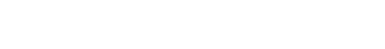 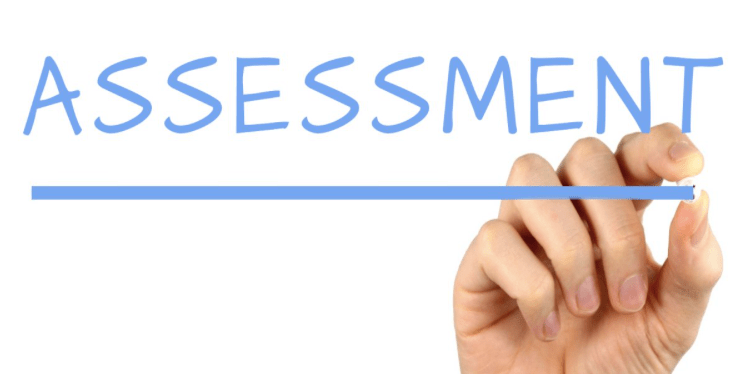 1. Knowledge Questions
15. Can you think of a recent example of an influence or changing practice in Australia that impacted a diverse community?
The legalisation of gay marriage was a huge step forward for the LGBTQIA community.
16. How can verbal communication help to build trust and confidence?
Verbal communication allows you to show your warmth, empathy, respect understanding and a range of other qualities that build trust and confidence.
17. Refugees are often marginalised groups within our society. What are some of the elements that might affect their 
• They might be traumatised from escaping war-torn countries where they may have witnessed violence or persecution.
• They may have language barriers and not be comfortable culturally with English speaking people.
• They may have anger issues about the sacrifices they have had to make, or religious beliefs that are in conflict with those of a new country.
We can protect them by providing support, resources, and education.
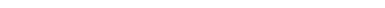 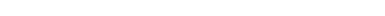 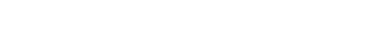 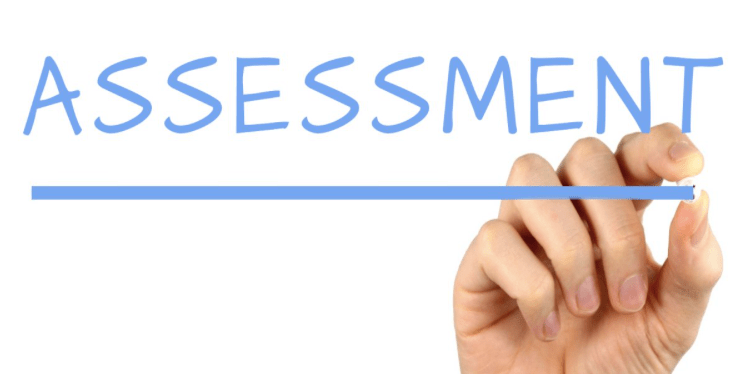 2. Project Samples
1. Your social and cultural upbringing, and how this has influenced your perspective and biases include:
• A description of your culture including the community attitudes, language, policies and structures of that culture
• One (1) example of something in your identity that creates a perspective or bias
• Discussion on how your culture and your identified perspective or bias impacts on different people and groups
• One (1) example of something you have assumed or believed to be true about your own culture or the culture of someone connected to you that has now been corrected.
Example:
• Description of culture including community attitudes, language, policies and structures: My parents are 5th generation Australians from Italy. Italians always speak Italian, have strong ties to their culture and the community and look after each other – both within the family and in social connections. Everyone worked so that everyone could provide for others and be comfortable themselves. My family now considers themselves Australian because they work hard for other Australians and to run Australian businesses.
• Identification of something in the identity that creates bias: However, that makes them critical of other or new immigrants. Dad used to always say that it’s no wonder so many Australians are unemployed when ‘they’ (the immigrants) come here and steal our jobs. As such, I have always had a resentment for people of non-Australian backgrounds that I have met, and my parents have encouraged me not to pursue friendships outside of those with my Italian or Anglo-Saxon background.
• Discussion of the impact of culture/bias on other people: This has meant at times I’ve cut off or excluded people from my inner circle of friends and I possibly haven’t been as proactive about building workplace relationships.
• Assumptions or beliefs: I’ve assumed because people are not working then they must be getting government handouts or not contributing actively to the community.
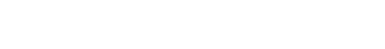 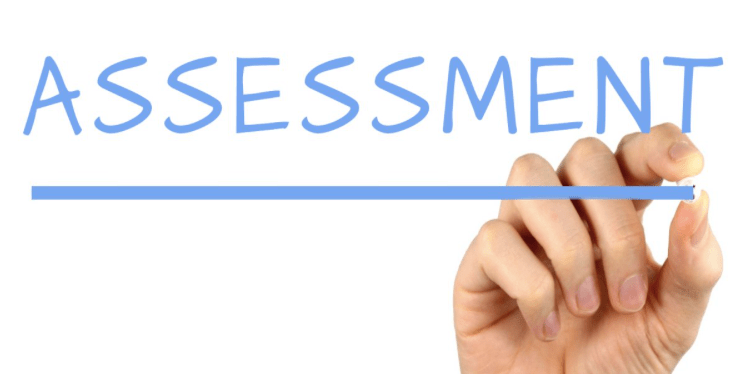 2. Project Samples
2. Recognise a limitation that this creates in yourself and your social awareness.
• Discuss why you think this way, and then whether you feel it is right or it is wrong, and what could you do/have done to potentially change it.
• Discuss how your prior diversity practices and experiences have impacted your own personal behaviour, interpersonal relationships, and social expectations of others
• culture or the culture of someone connected to you that has now been corrected.
Firstly, the older I get, the more I realise that this is not right and that my parents, especially my Dad, have very racist views.
This has influenced my interactions at school, especially secondary school where there is a wider selection of nationalities in the student group. Initially I was hesitant to mix with those outside my Italian and Anglo Saxon groups but as girls started joining our wider group, I realised I had 2 choices; lose my own friends because they had no biases, or join in and maybe even learn a thing or 2 about other groups.
3. How have you/can you improve your own self and social awareness to improve your understanding of others and create a more inclusive work approach?
I have allowed myself to get to know people outside of those that I normally would have. In doing so, I have learned about why their families have immigrated here, and the places they have come from. Mainly it has been to find a better life, sometimes escaping war, or political agendas. Other times it is to follow other family members as family is very important in many cultures. What I have also realised is that it’s wrong that my parents are happy to accept me having friends who might have moved from the UK, NZ or the USA – how are they any different?
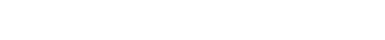 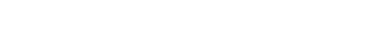 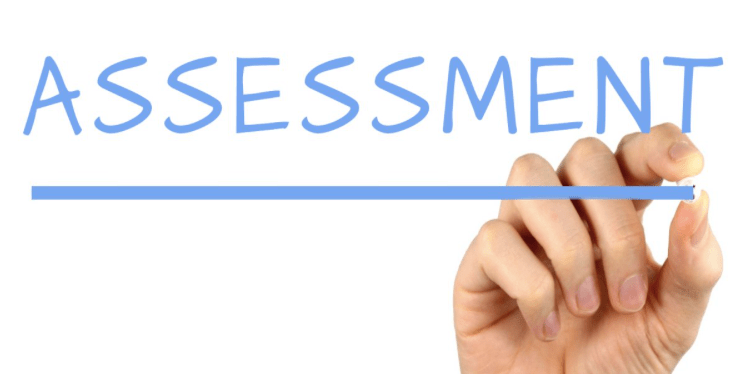 2. Project Samples 2
Social and Cultural Upbringing:
Description of Culture: Irish culture values community solidarity, storytelling, and a strong work ethic. Traditionally, Irish communities are tight-knit, with a fondness for gatherings and celebrations. The Irish language, though not widely spoken in Australia, holds significance in cultural events and familial connections. 
Identification of Bias: Growing up, I absorbed my family's scepticism towards immigrants, particularly those perceived as competitors for jobs or resources. Hearing remarks about "outsiders" taking opportunities from Australians, I developed a bias against individuals of non-Irish or Anglo-Saxon backgrounds.
Impact on Others: This bias has influenced my social interactions, leading me to gravitate towards individuals with similar cultural backgrounds while subconsciously excluding others. In social settings, I may have unwittingly distanced myself from those perceived as "outsiders," hindering potential friendships and professional relationships.
Assumptions/Beliefs: Like many influenced by such biases, I once assumed that individuals not actively working were solely reliant on government support or were somehow not contributing to society. This assumption overlooked the diverse circumstances and challenges faced by individuals, regardless of their cultural background.
Recognising Limitations: Reflecting on my upbringing, I acknowledge the limitations in my social awareness, particularly regarding inclusivity and empathy towards those from diverse backgrounds. These biases stem from a combination of familial influence and societal narratives that I've internalised over the years.
While I understand the origins of these biases, I recognise that they are not inherently right or fair. Challenging these preconceptions requires active self-reflection and a willingness to engage with perspectives different from my own.
To address these limitations, I strive to broaden my social circles and actively seek out opportunities to learn from individuals with diverse backgrounds. By challenging my own assumptions and biases, I aim to foster a more inclusive and understanding approach to social interactions.
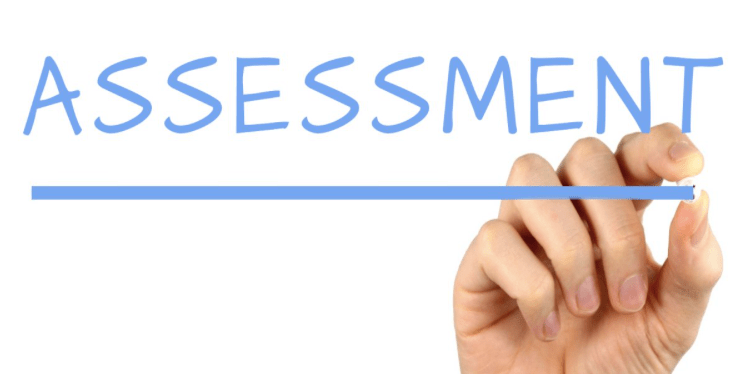 2. Project Samples 2
Improving Self and Social Awareness:
Over time, I've made a conscious effort to expand my social network and engage with individuals from various cultural backgrounds. These experiences have been eye-opening, allowing me to recognize the richness and diversity within our community.
By actively listening to others' stories and perspectives, I've gained a deeper understanding of the challenges faced by immigrants and marginalized communities. This increased awareness has prompted me to reassess my own biases and strive for greater empathy and inclusivity in my interactions.
Moving forward, I am committed to challenging stereotypes and promoting inclusivity both in my personal relationships and within broader social contexts. By recognizing the value of diversity and actively working to dismantle biases, I aim to contribute to a more cohesive and welcoming society for all.
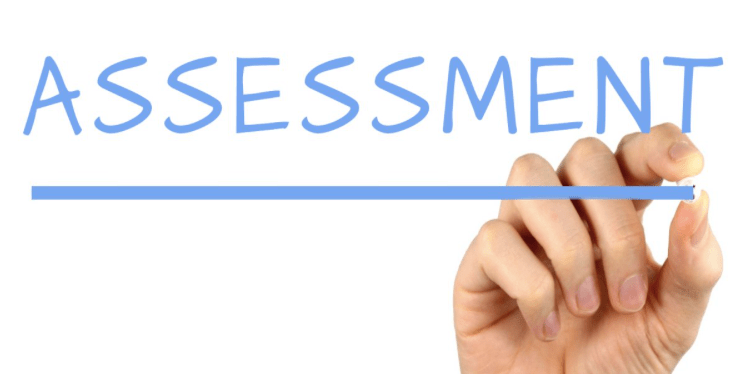 3. Interview & Observations
1. You will need to interview three (3) people of diverse social or cultural backgrounds who work in or with alignment to your field and are part of your local community. At least one (1) of the people needs to be an interpreter OR another person who assists others with communication. This could include people from within your class group, from your social network or within a community group or service.
A person who assists others with communication could include but is not limited to:
o A person who assists an elderly person or a person with a disability with day-to-day communication
o A person who assists someone from Culturally and Linguistically diverse community
o An AUSLAN interpreter
o A disability support worker, an Allied Health worker or any person who assists a person with a disability who uses assistive devices for communication.
• Take notes during the interview. You will need to note the questions you asked, the answers you received and the techniques used to communicate with each person and in each interview situation.
• You should also record any quotes or answers that you think may be interesting to the group. Record can mean to write it down as a direct quote or to use your Smart Phone or another device, with the persons permission, to video or audio record their response (OPTIONAL).
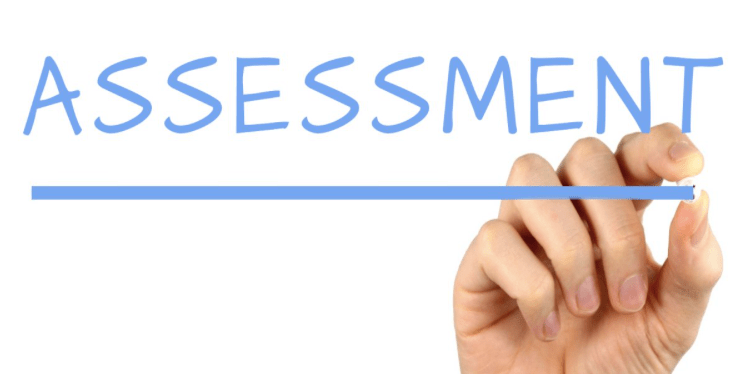 3. Interview & Observations
2. You are going to prepare to make a short (3 minutes) contribution to a class discussion in the form of a presentation to your class. The group discussion will contribute to the development of workplace and professional relationships that are based on ‘the appreciation of diversity and inclusiveness.’
• After the interviews, take the time to record your responses in as much detail as possible to the questions in AT3: Planning for discussion document. This will form the basis of your contribution to the discussion.
• This will be a verbal presentation using written supporting information such as a PowerPoint presentation or a handout. You will have 10 minutes to setup and complete your presentation - you can use all or some of your allocated time as long as you address the key points. 
• You will be assessed against the criteria in the Observation Demonstration Checklist provided – you should review this checklist prior to commencing this project.
• In addition to sharing the answers to the questions from AT3: Planning for discussion document, you should prepare to pass on the skills or knowledge you learned about diversity. You could choose to do this by showing a video or playing some audio, demonstrating a skill or the knowledge in a creative way or simply explaining the information to others.
• You will need to upload AT3: Planning for discussion document to the portal.
• You do not need to upload the PowerPoint, handout or any videos used for your verbal presentation.